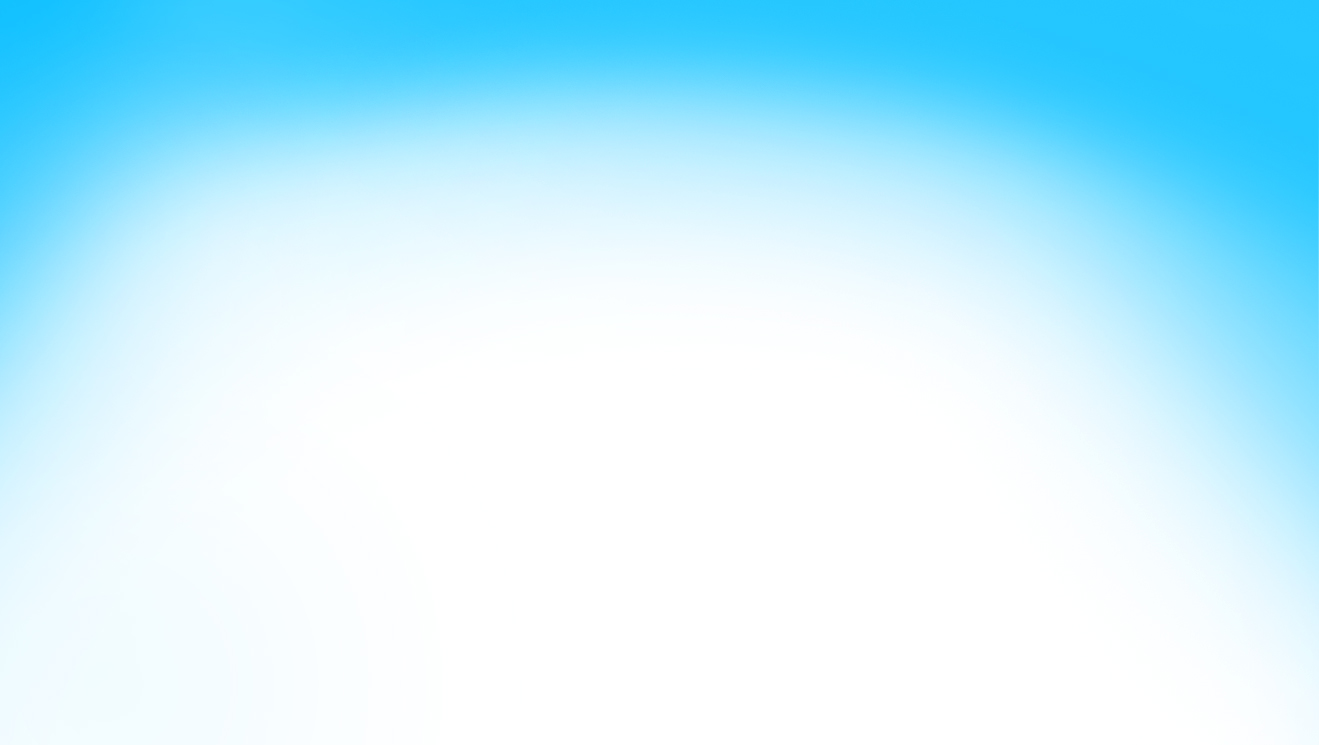 UBND THÀNH PHỐ HÀ NỘI
TRƯỜNG THCS LÊ QUÝ ĐÔN
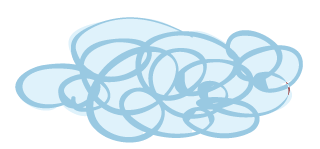 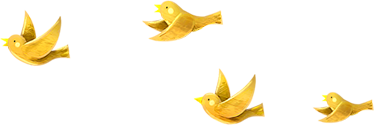 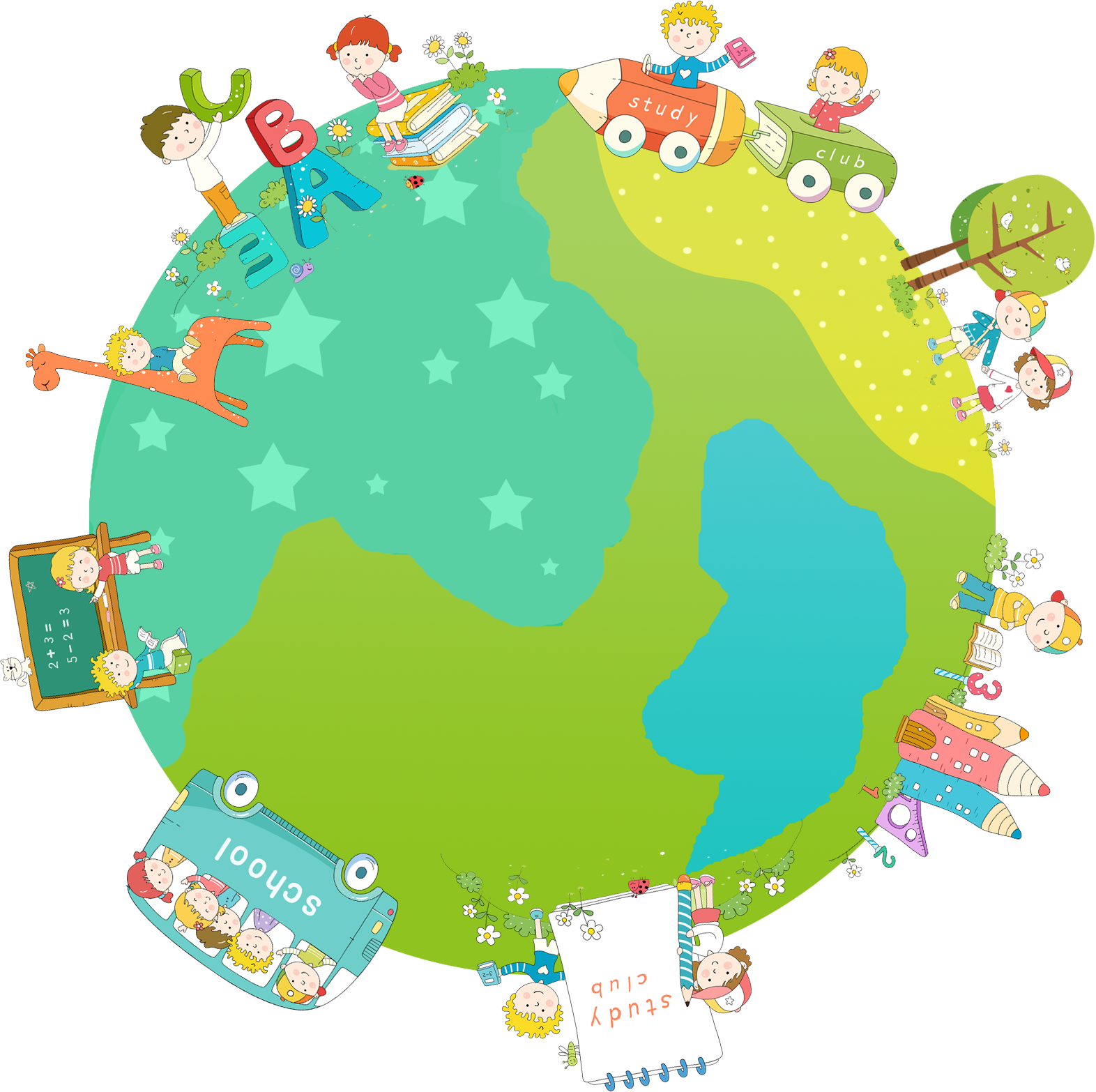 CHÀO MỪNG CÁC EM ĐẾN VỚI TIẾT HỌC MĨ THUẬT 6
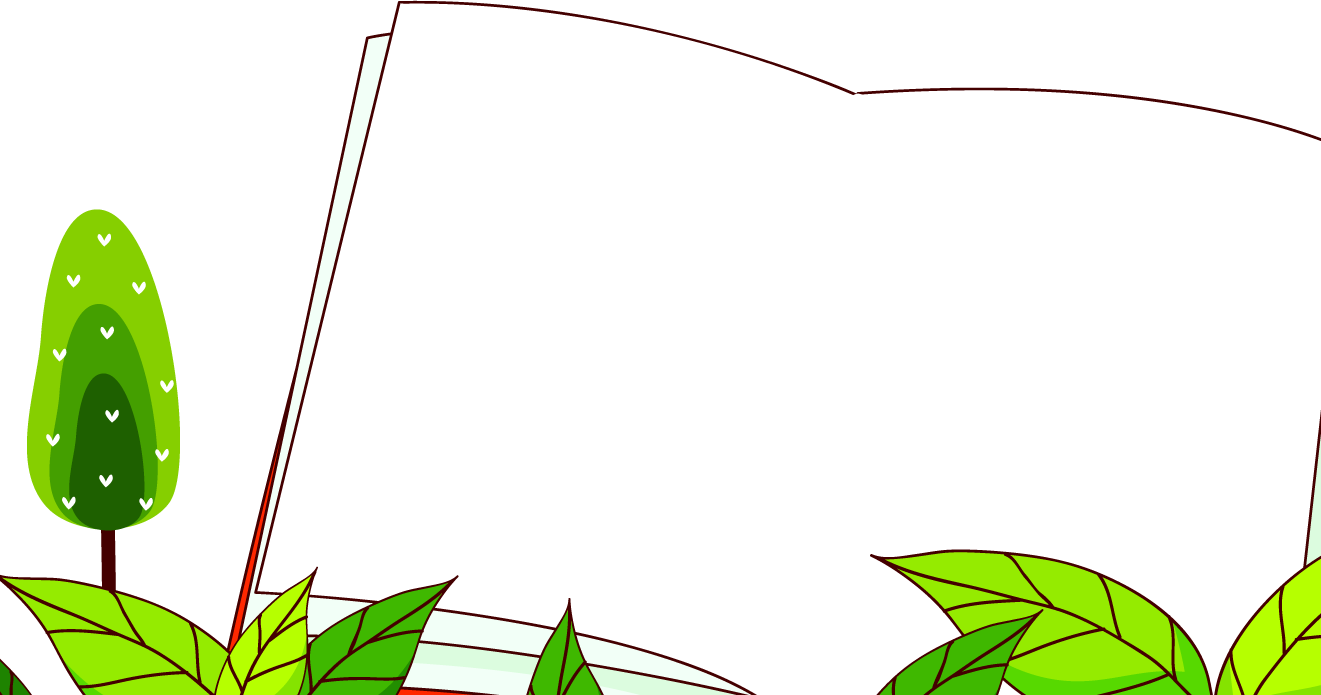 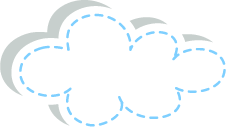 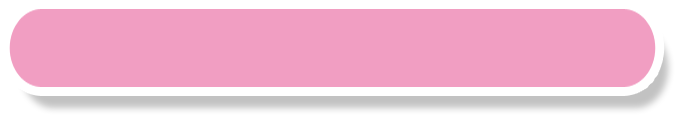 CHỦ ĐỀ: BIỂU CẢM CỦA SẮC MÀU
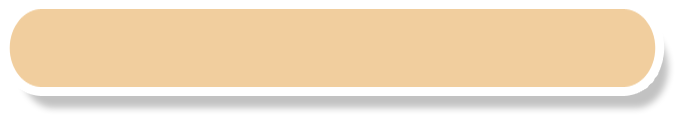 TUẦN 1- BÀI 2:
TRANH TĨNH VẬT MÀU
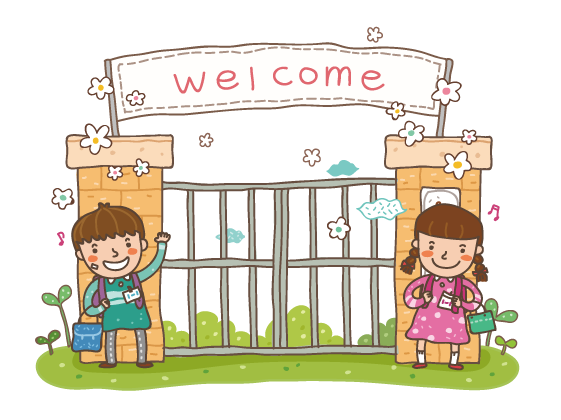 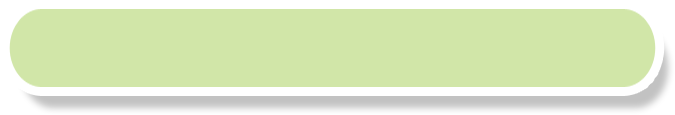 (Tiết 1)
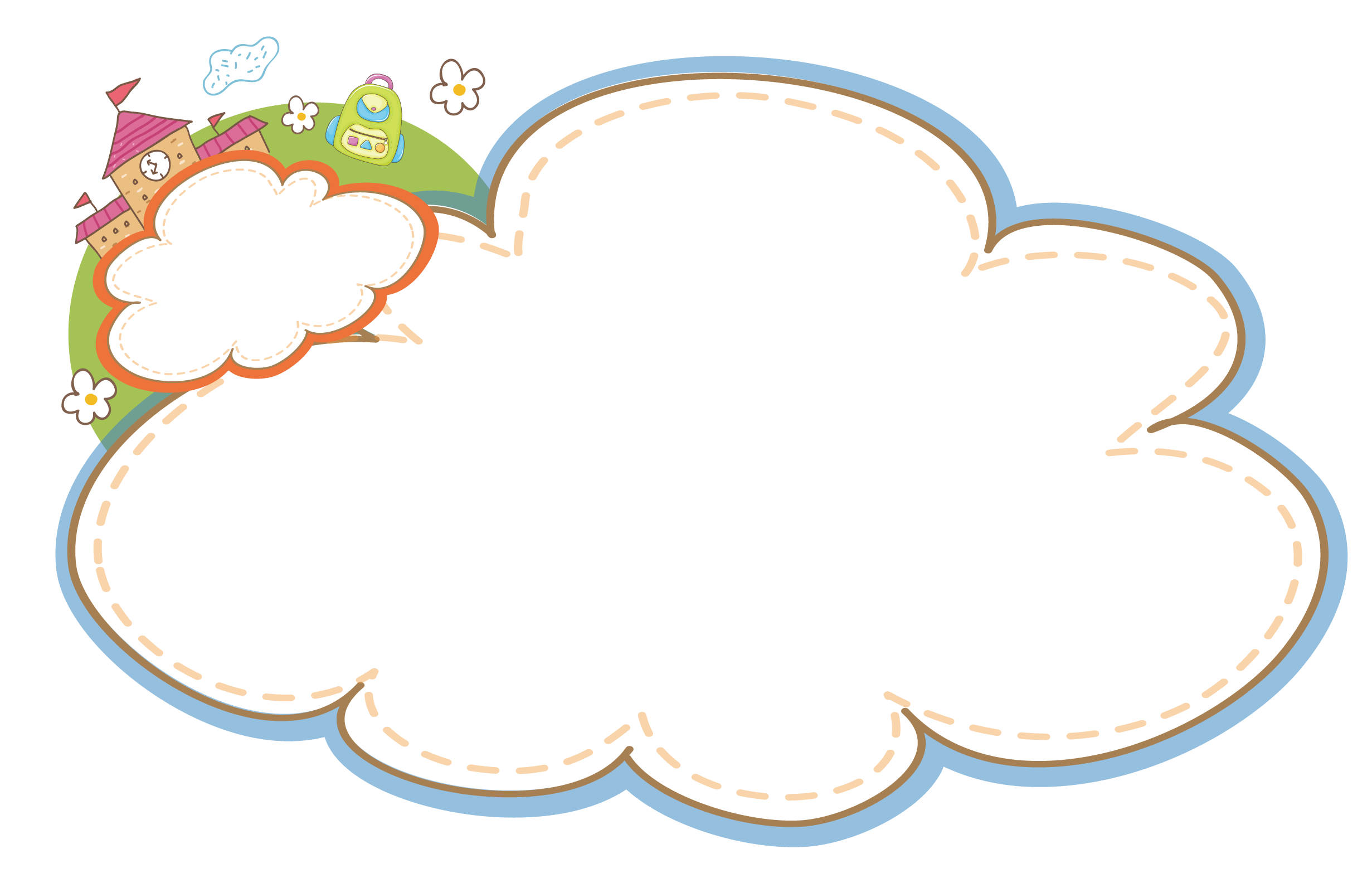 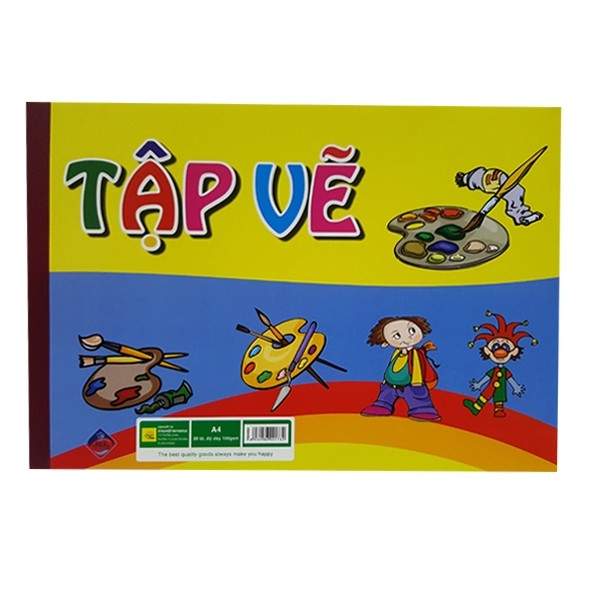 Kiểm tra 
đồ dùng học tập
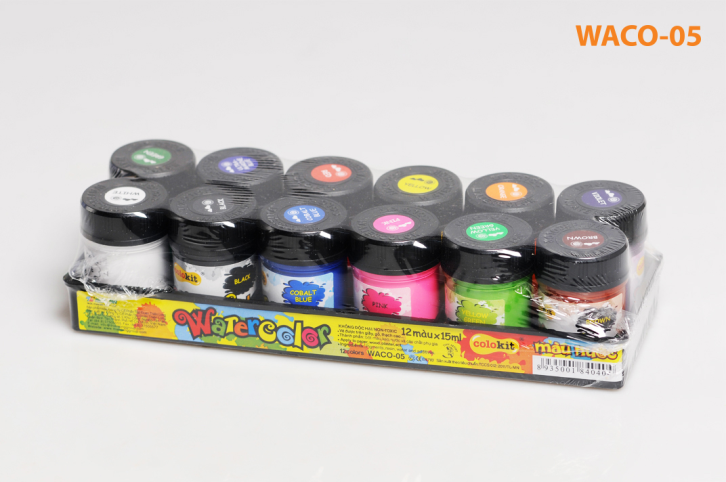 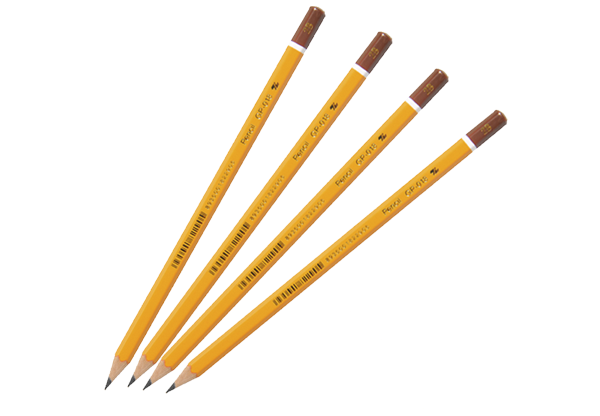 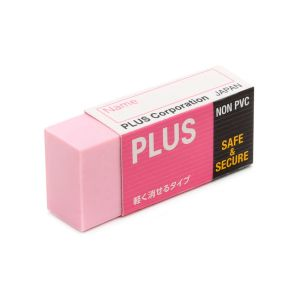 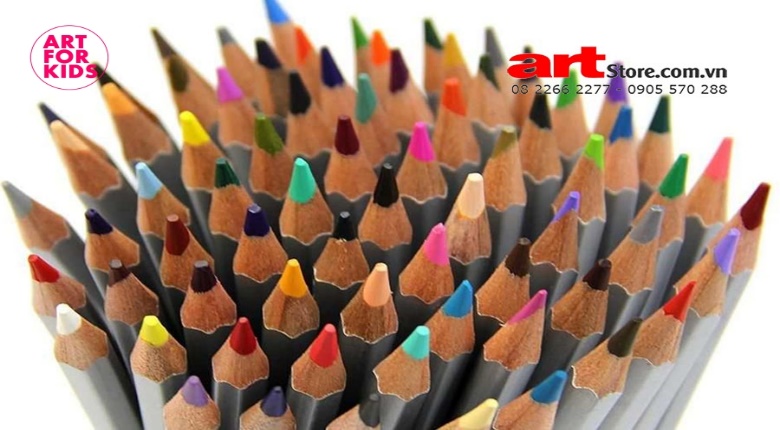 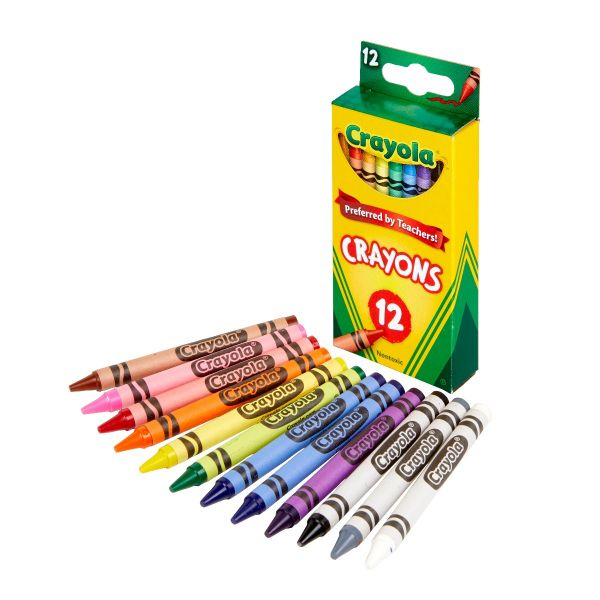 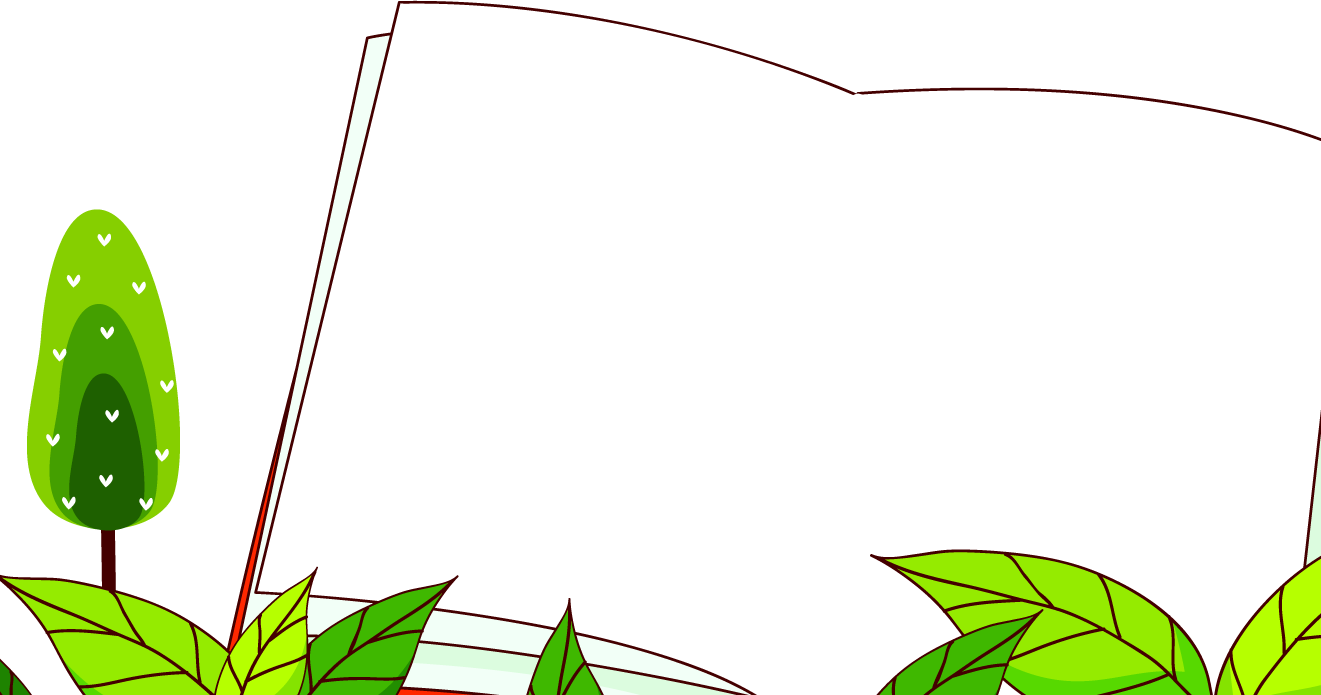 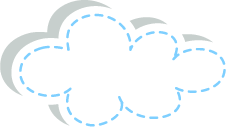 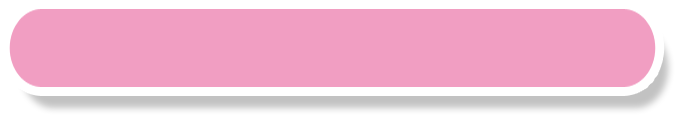 1. KHÁM PHÁ TRANH TĨNH VẬT MÀU
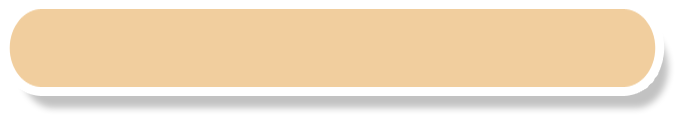 2. CÁCH VẼ TRANH TĨNH VẬT MÀU
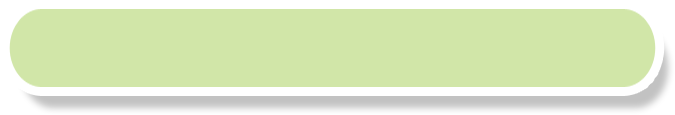 3. VẼ TRANH TĨNH VẬT MÀU
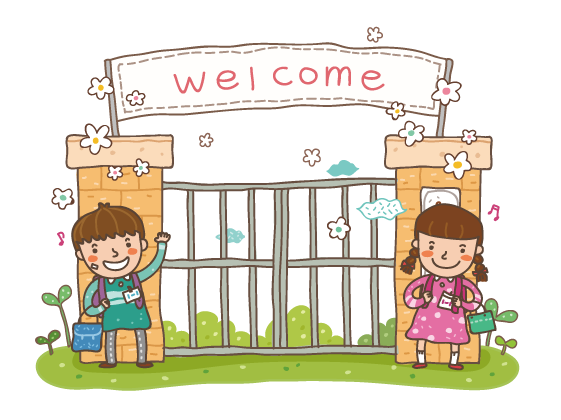 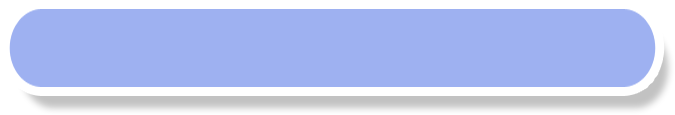 4. TRƯNG BÀY SẢN PHẨM VÀ CHIA SẺ
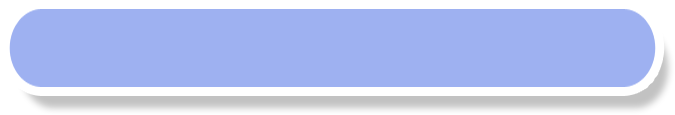 5. ỨNG DỤNG VỚI TRANH TĨNH VẬT HOA QUẢ
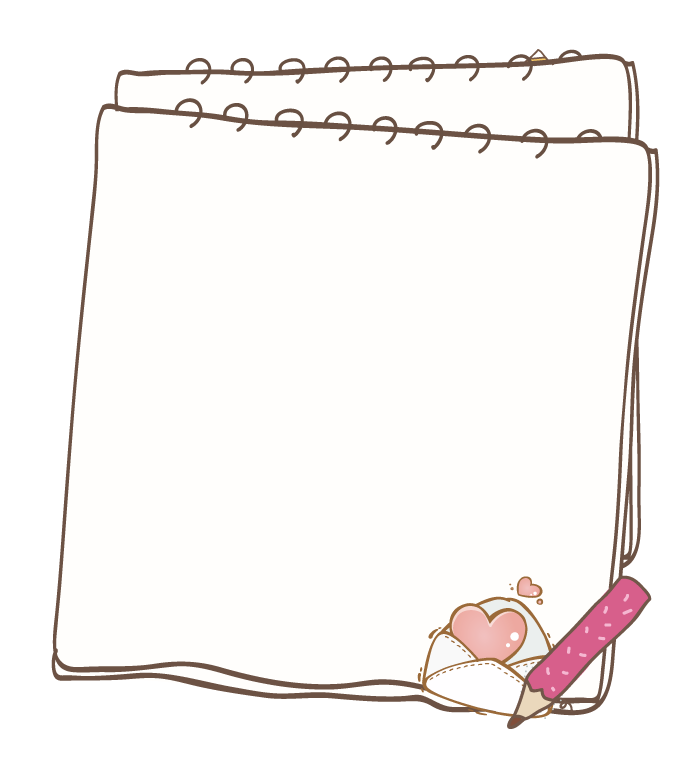 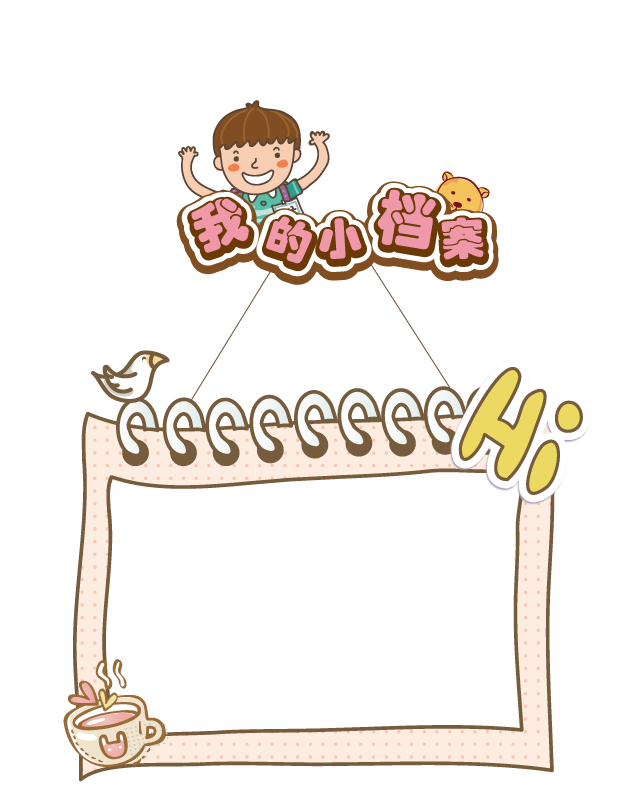 Em hãy quan sát các bức tranh tĩnh vật để tìm hiểu:
Hình ảnh
Chất liệu, hình thức
Bố cục, hình mảng, đường nét.
Màu sắc
1 . KHÁM PHÁ 
TRANH TĨNH VẬT MÀU
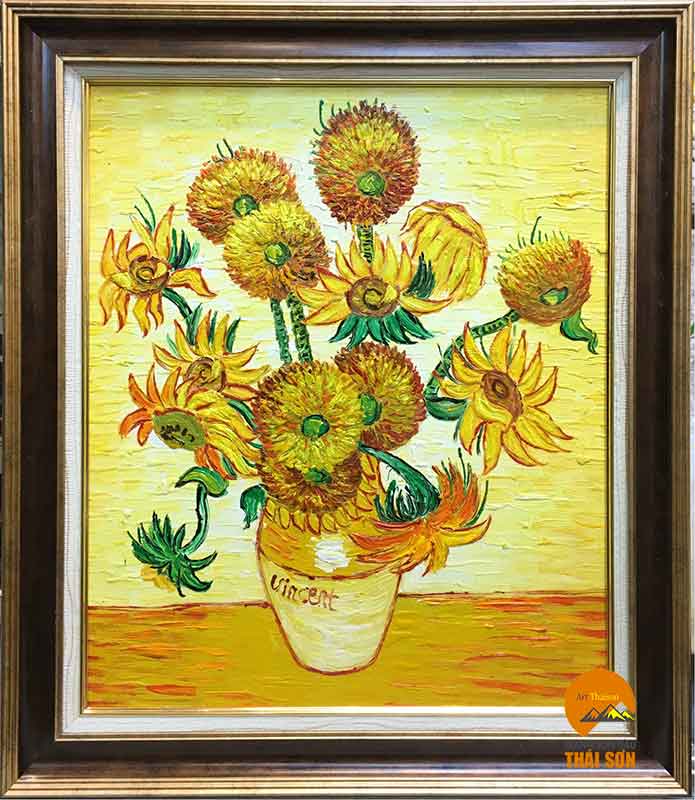 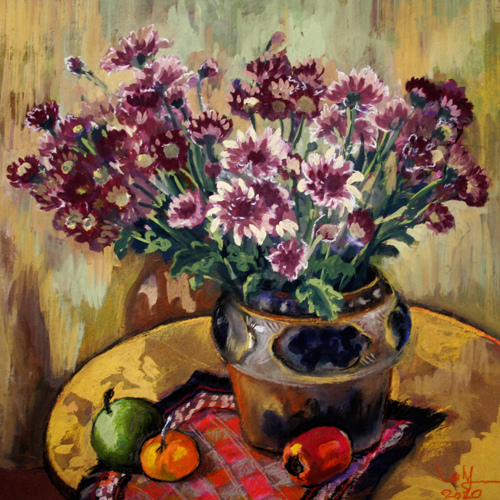 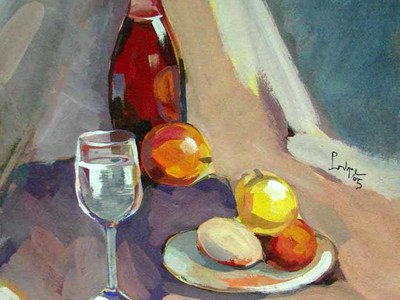 Em quan sát được những hình ảnh gì trong các bức tranh trên?
Vậy em hiểu thế nào là tranh tĩnh vật?
Tranh tĩnh vật là những tranh được vẽ về những vật “tĩnh” như hoa quả, bình hoa, đồ vật được sắp xếp theo một bố cục đã định sẵn
Lọ hoa, quả, ly, cốc, chai lọ,…
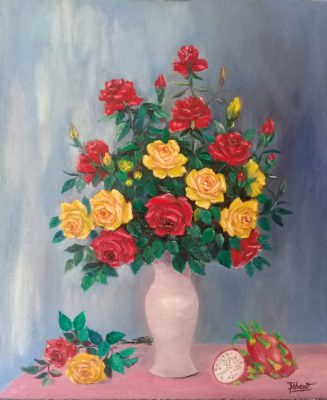 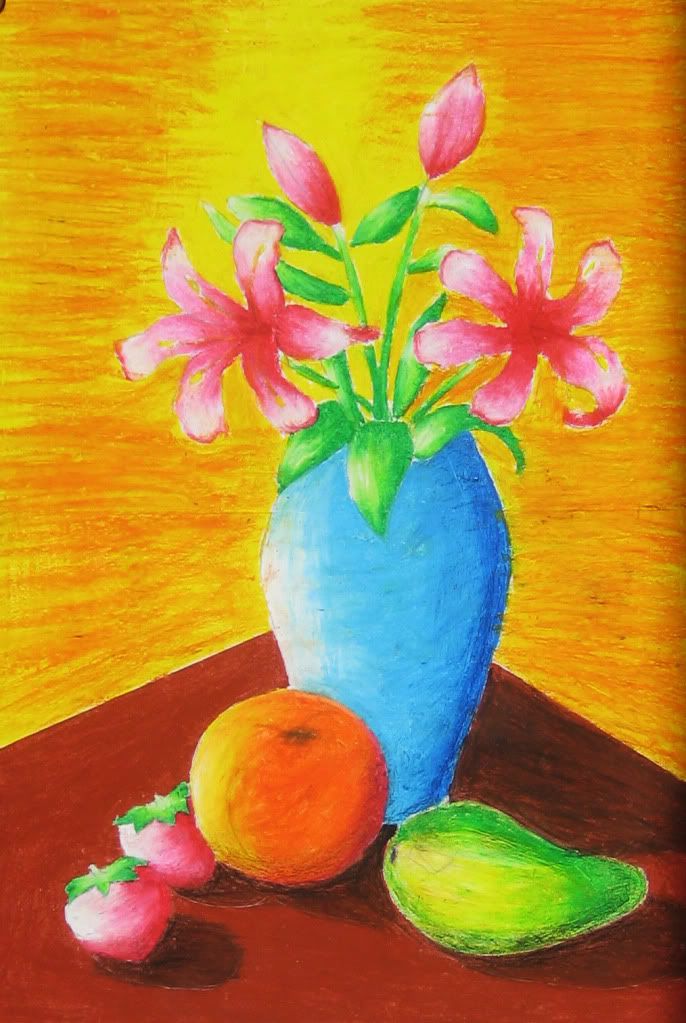 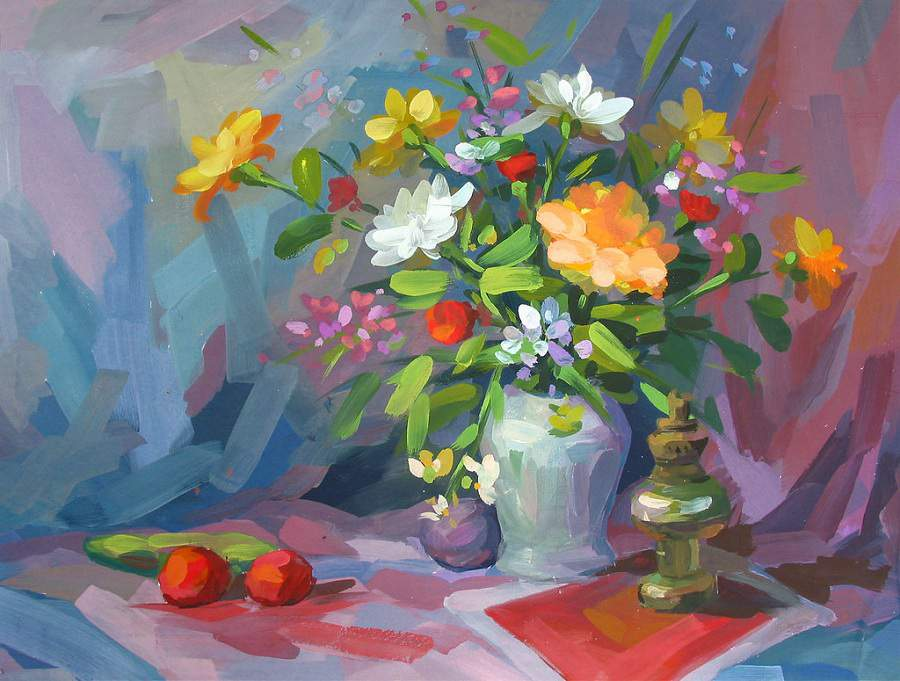 Sơn dầu
Màu nước
Chì màu
Tranh vẽ bằng chất liệu gì?
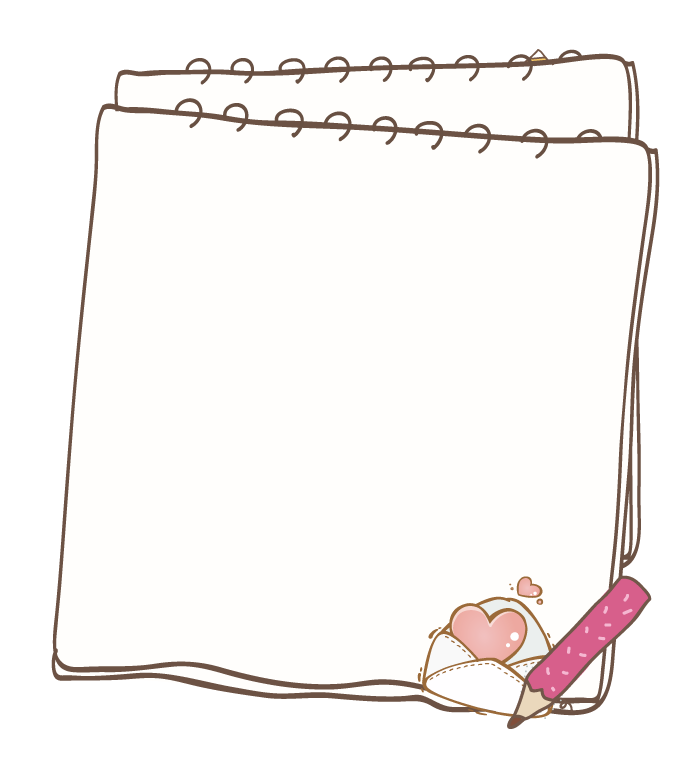 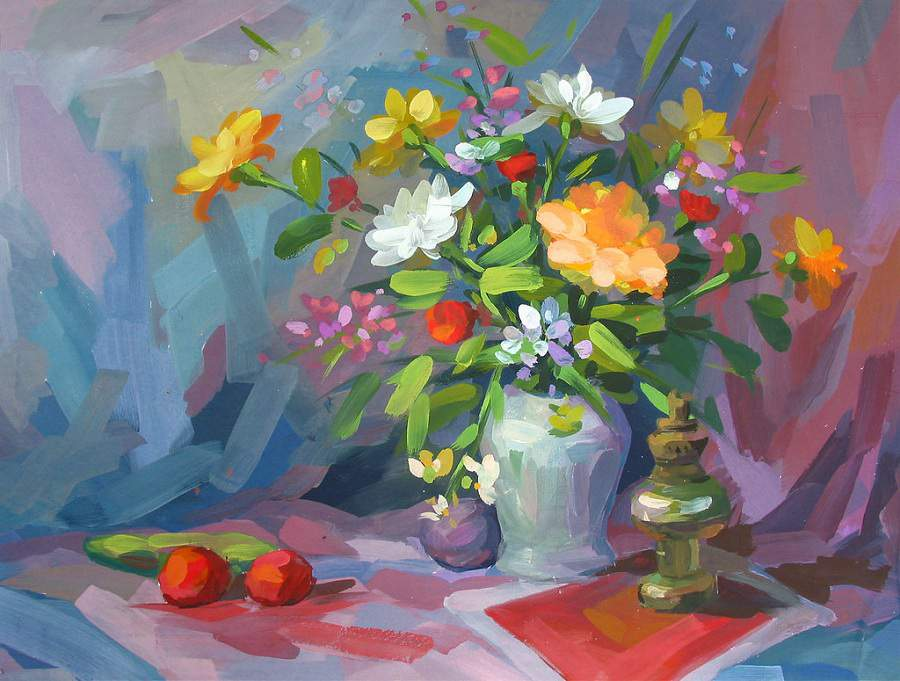 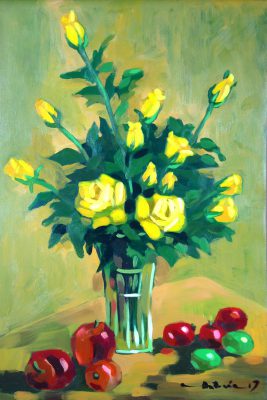 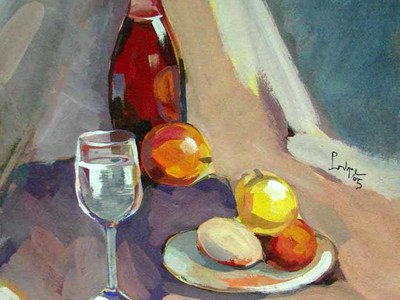 Tranh tĩnh vật đem lại cho người thưởng thức những tính cảm nhẹ nhàng về thiên nhiên và cuộc sống.
Bố cục, hình mảng, đường nét trong tranh diễn tả như thế nào?
Bố cục, hình mảng cân đối, hài hòa, có hòa sắc chung, diễn tả cảm xúc.
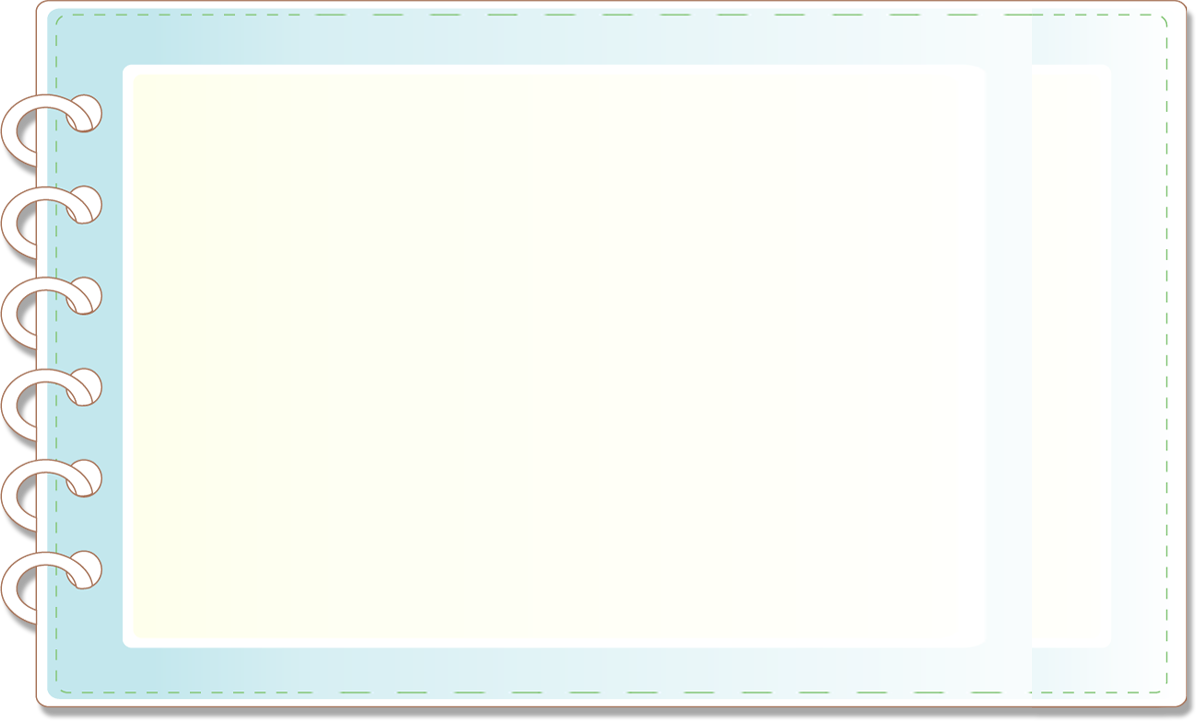 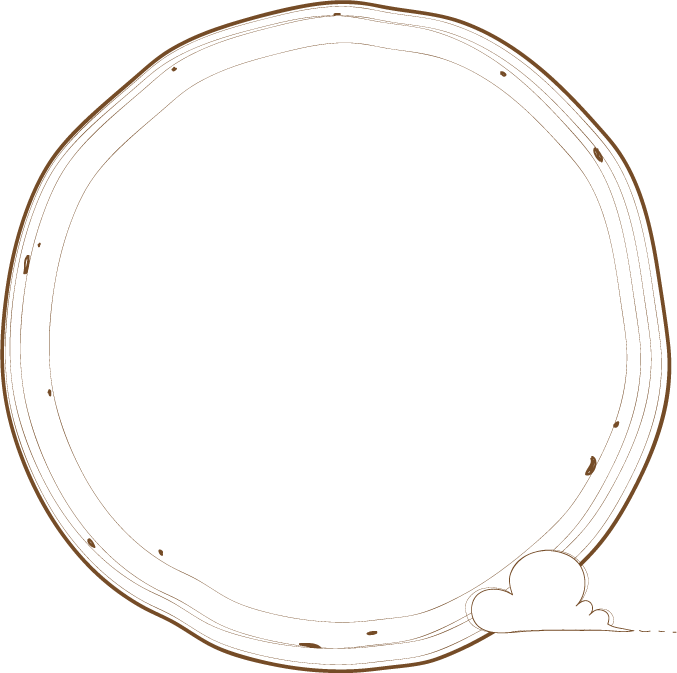 2. CÁCH VẼ TRANH
TĨNH VẬT MÀU
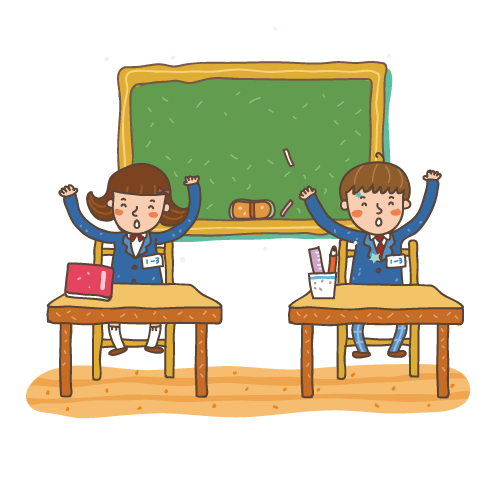 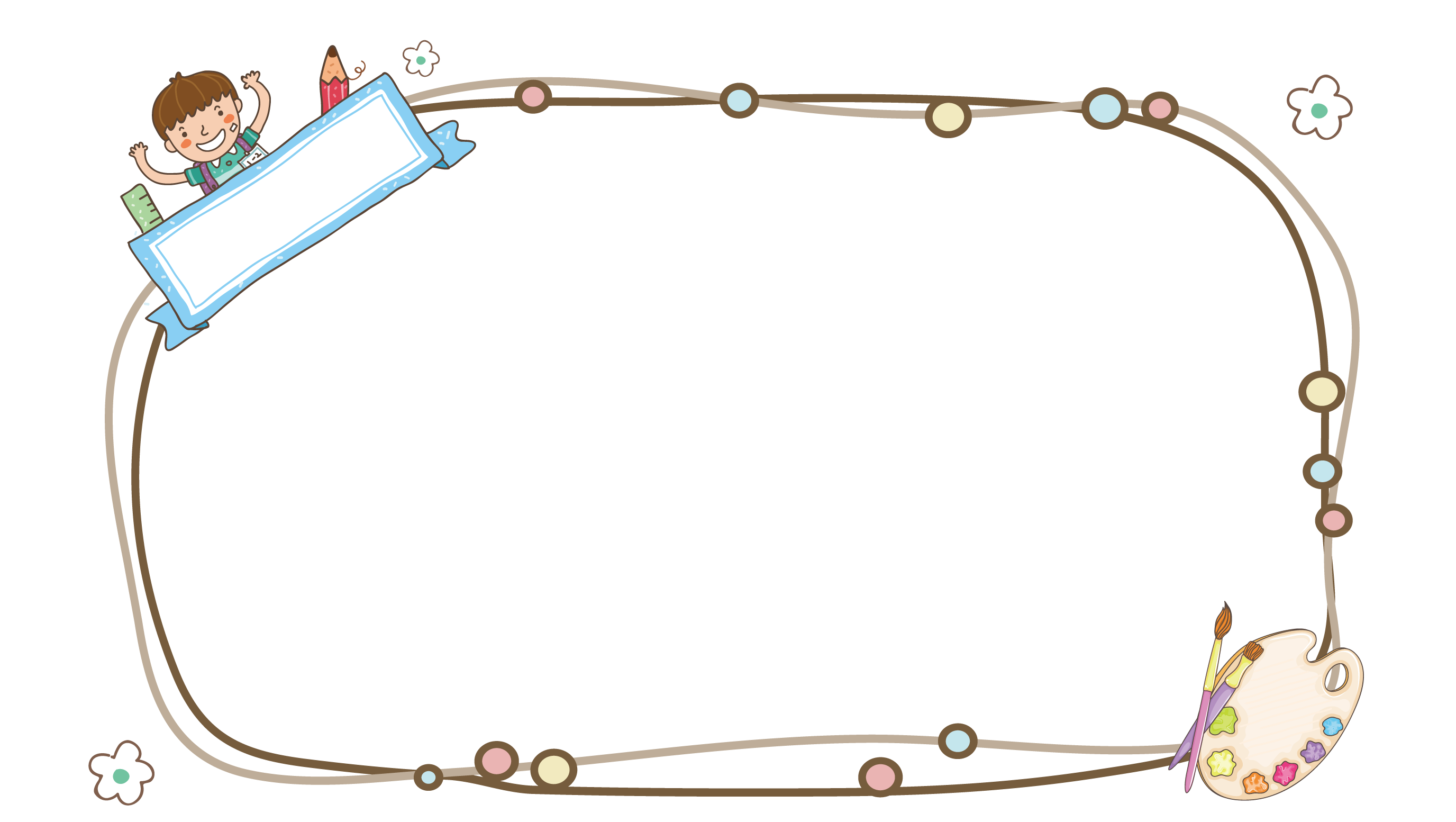 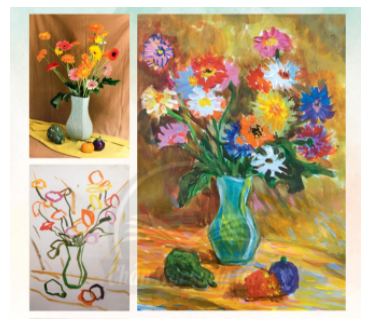 Theo em, tranh tĩnh vật màu vẽ giống hệt vật mẫu được bày trong thực tế hay vẽ theo cảm nhận của người vẽ?
Dựa theo vật mẫu được bày trước mặt đồng thời cũng theo cảm nhận của người vẽ.
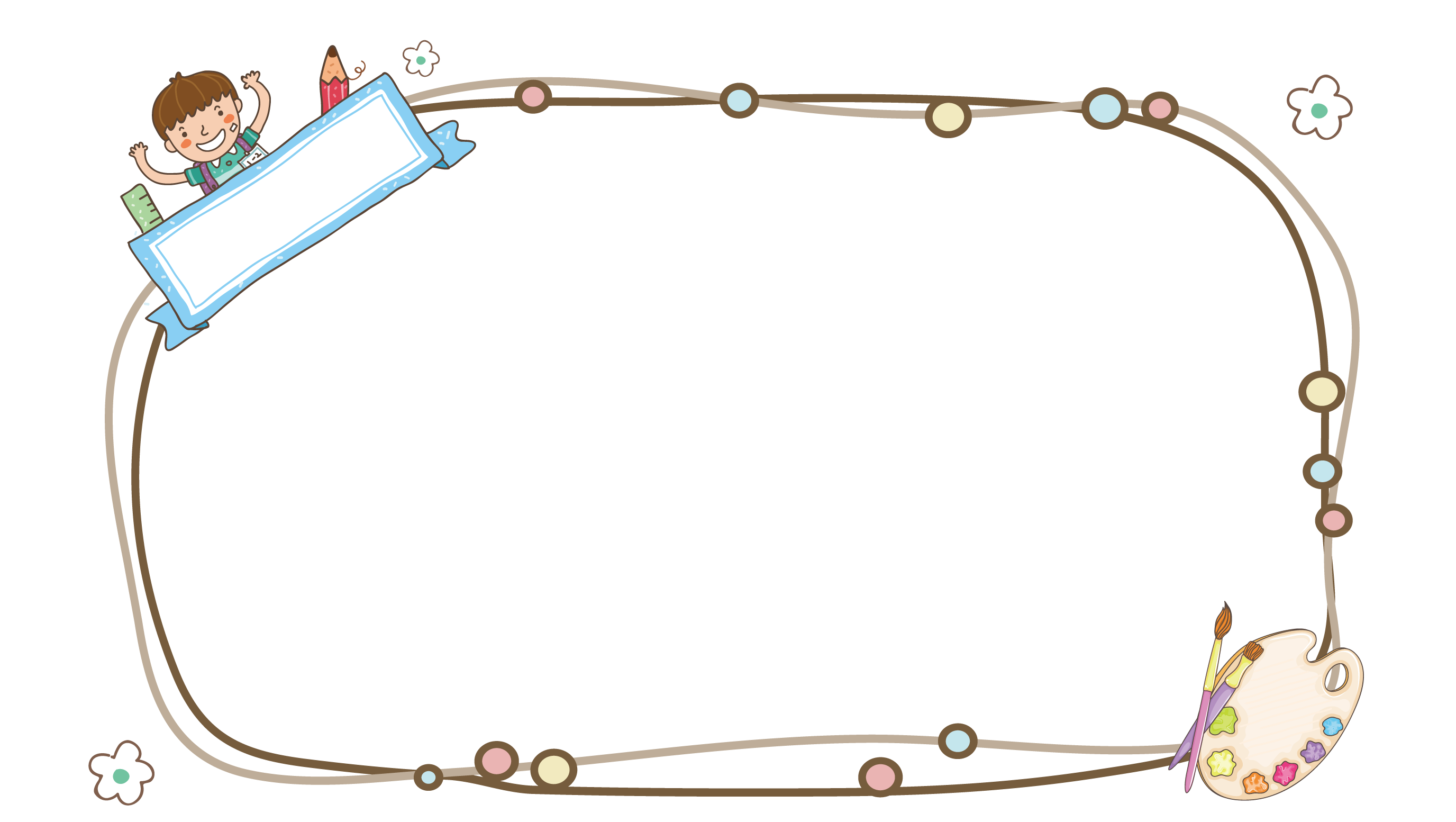 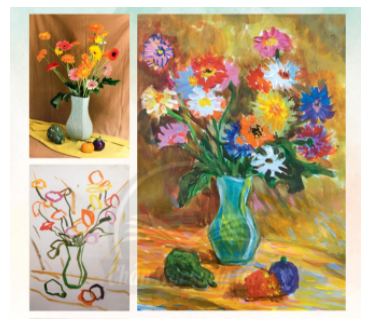 Bố cục của tranh dựa trên hình dáng, tỉ lệ các vật mẫu được bày trước mặt hay theo ý tưởng sáng tạo tự do của người vẽ?
Dựa theo hình dáng tỉ lệ mẫu bày trước mặt
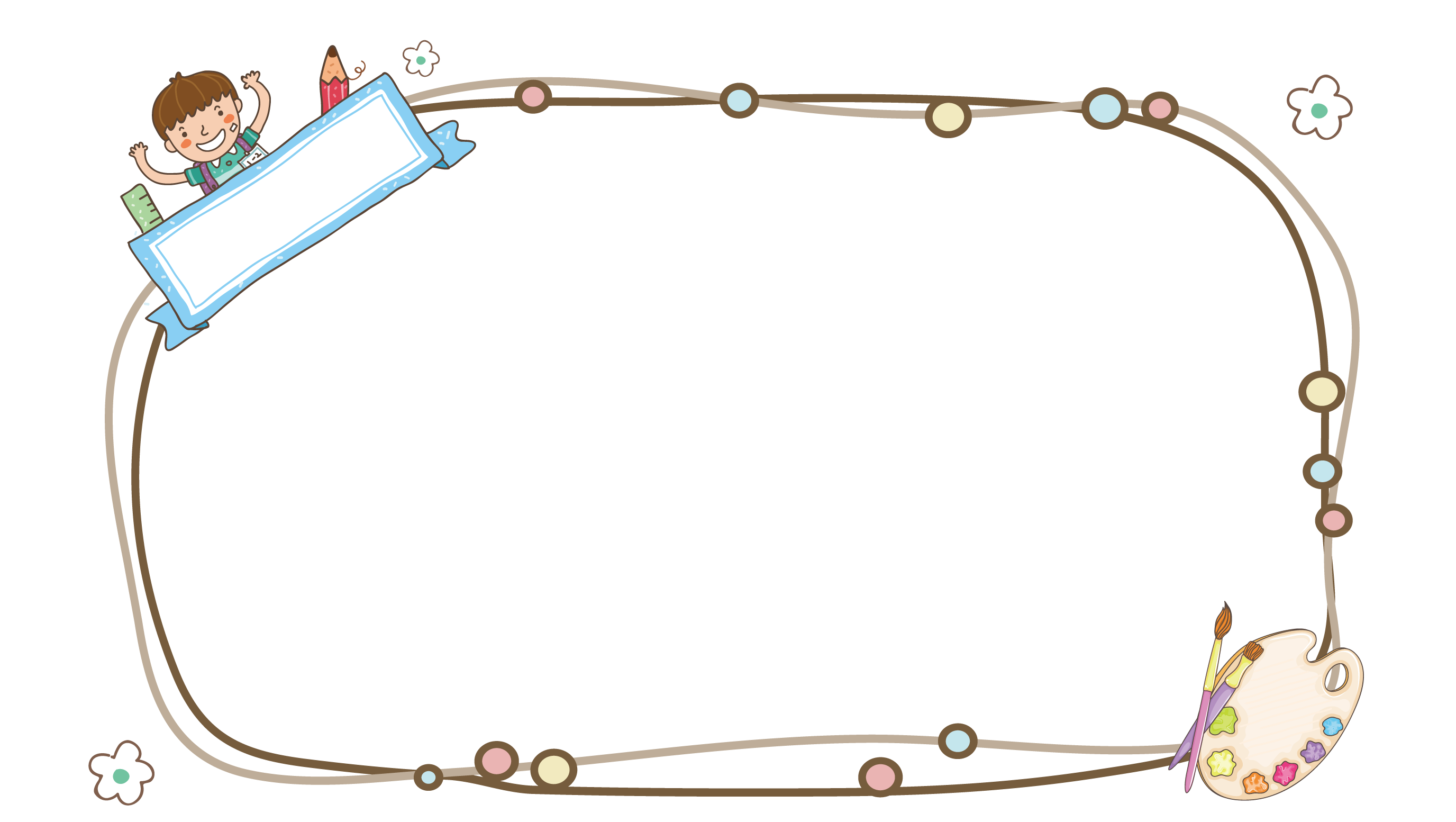 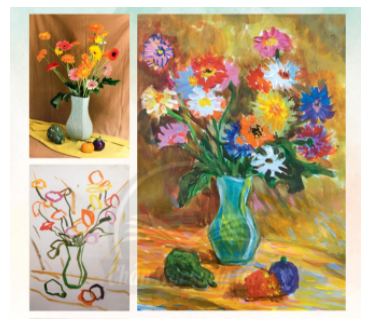 Em hãy nêu các bước vẽ tranh tĩnh vật màu?
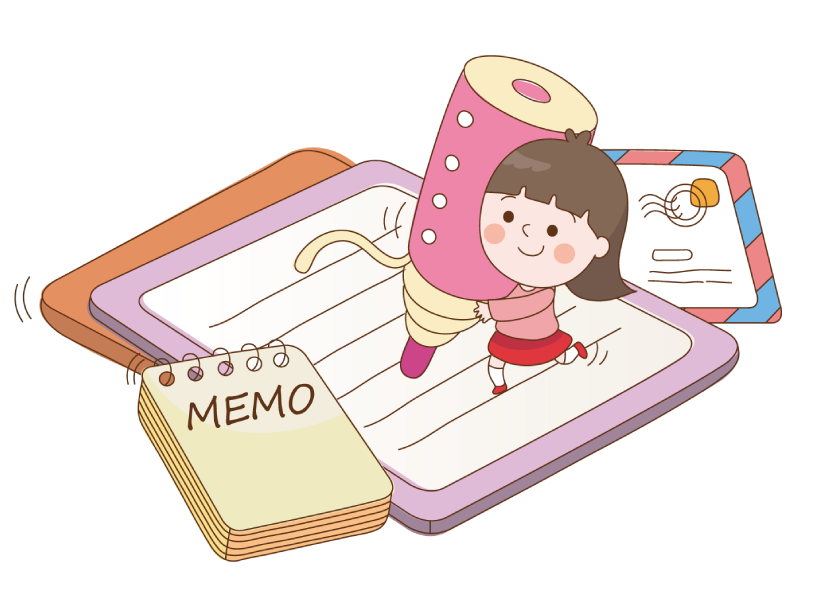 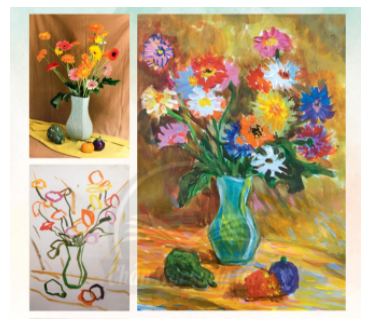 3 bước
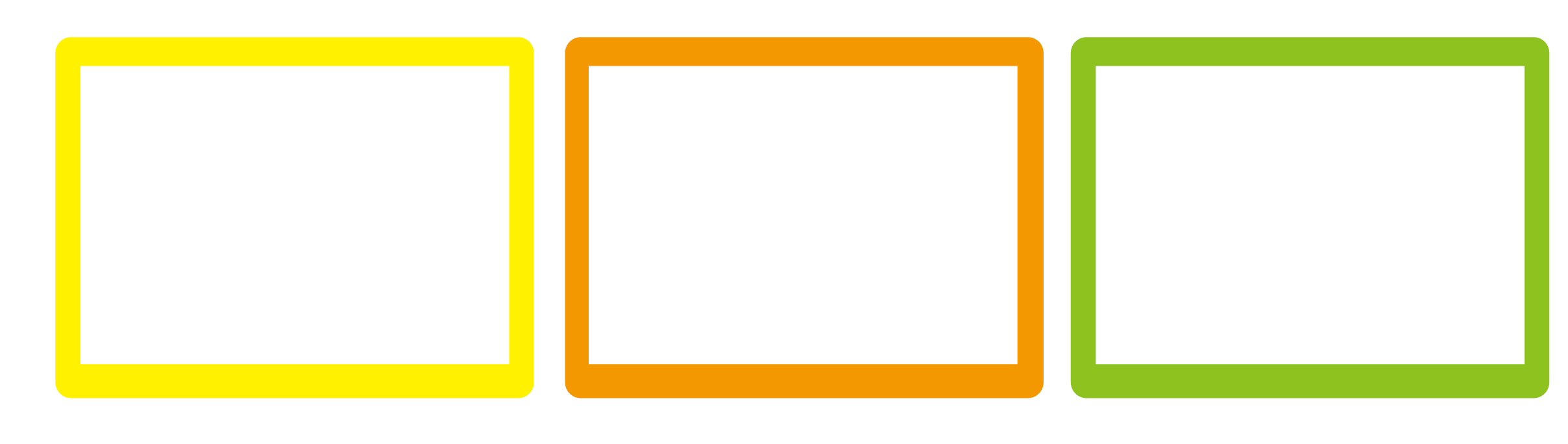 Bước 3: Vẽ thêm nét, màu thể hiện cảm xúc và đặc điểm cảu vật mẫu.
Bước 1: Xác định bố cục, tỉ lệ, vị trí hình các vật mẫu và vẽ phác hình
Bước 2: Vẽ màu khái quát tạo hòa sắc chung.
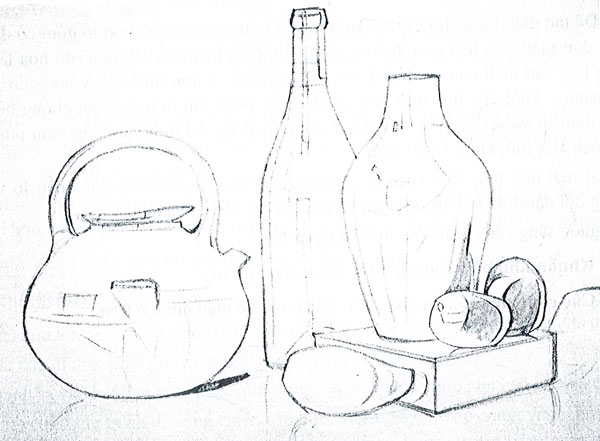 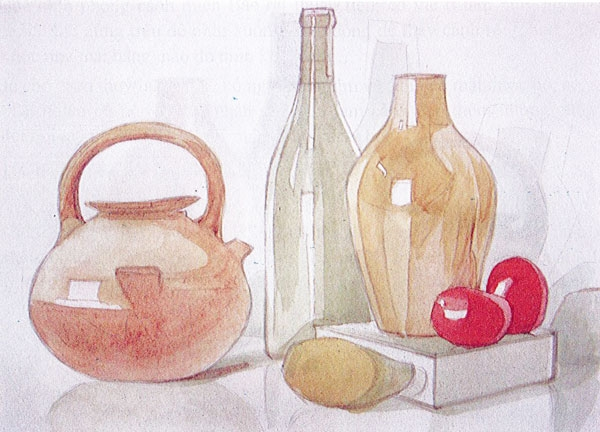 1
2
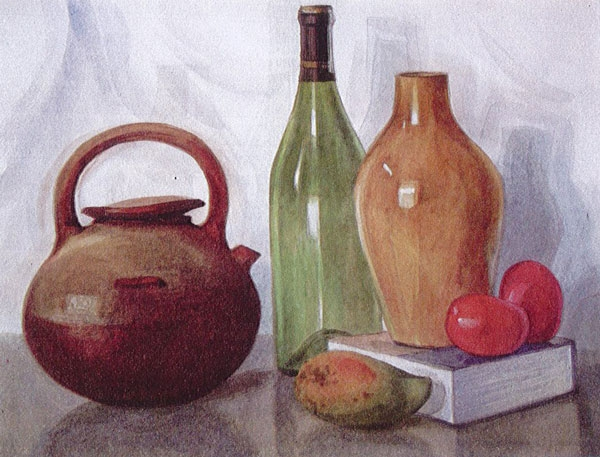 3
Các bước vẽ tranh tĩnh vật
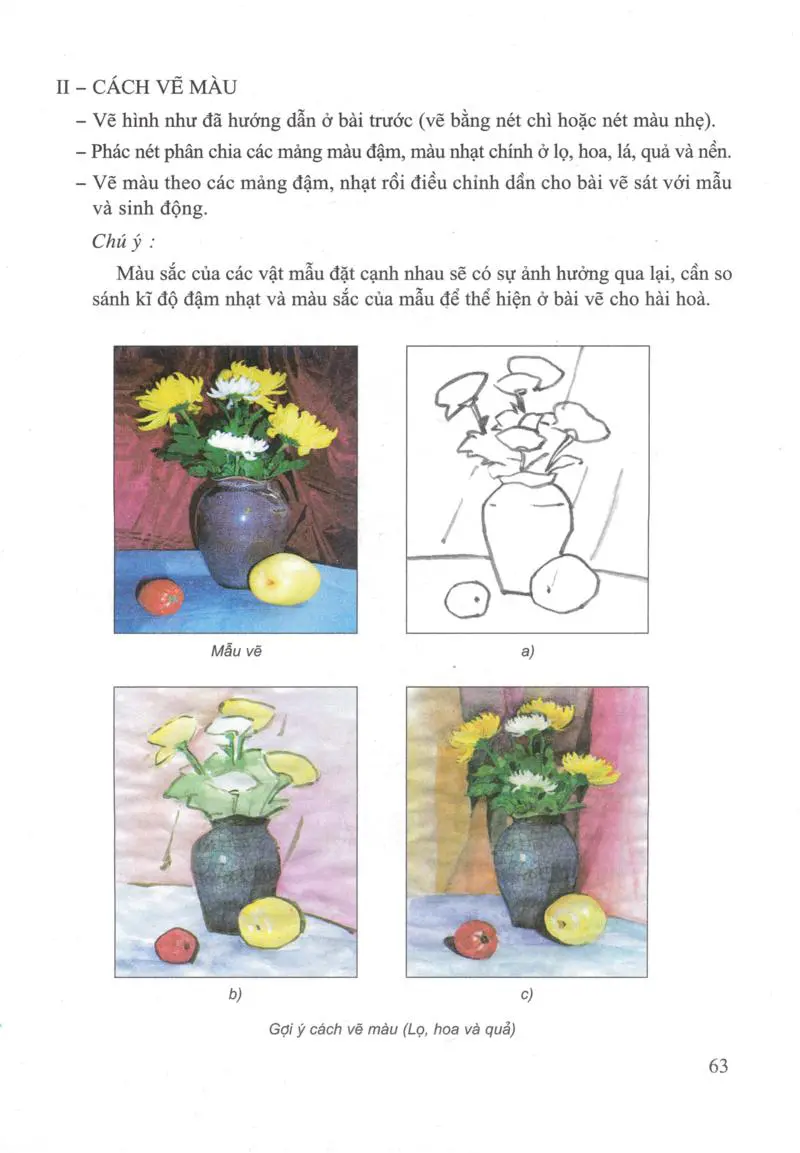 Các bước vẽ tranh tĩnh vật
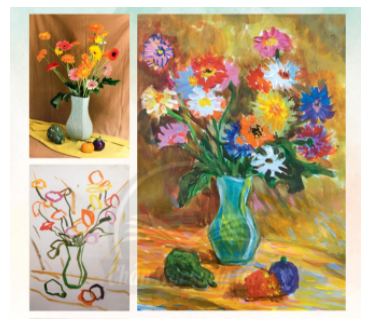 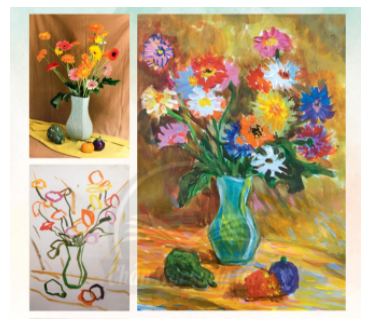 Lưu ý: Bố cục có sự sắp đặt cân xứng, đối xứng với nhau. Không có mẫu vật nào bị che khuất
Lưu ý:Vẽ màu khái quát tạo hòa sắc chung và vẽ thêm nét, màu thể hiện cảm xúc và đặc điểm của vật mẫu.  Lưu ý, hòa sắc phải cân đối.
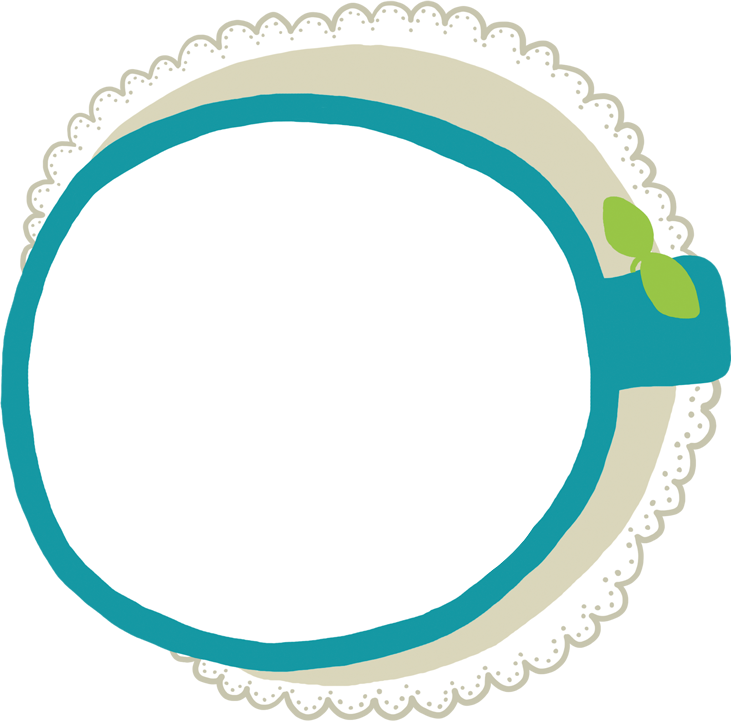 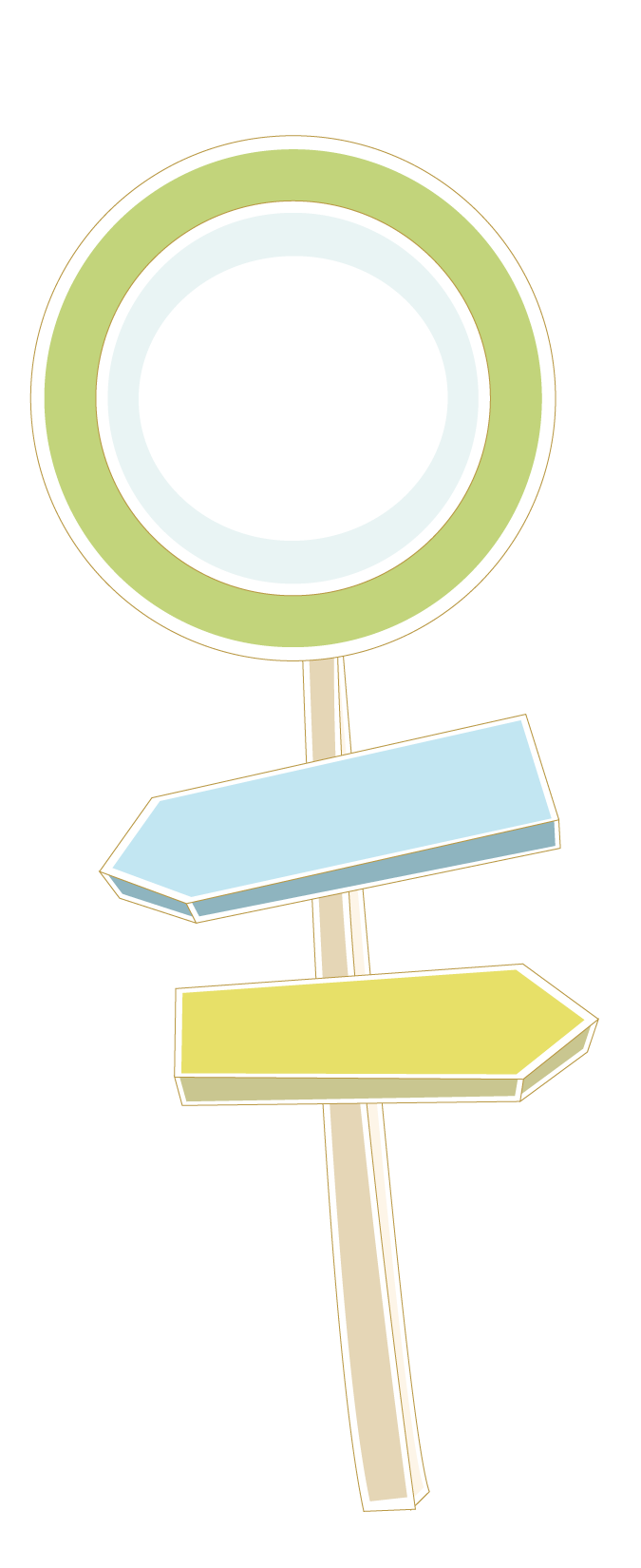 3. VẼ TRANH TĨNH VẬT MÀU
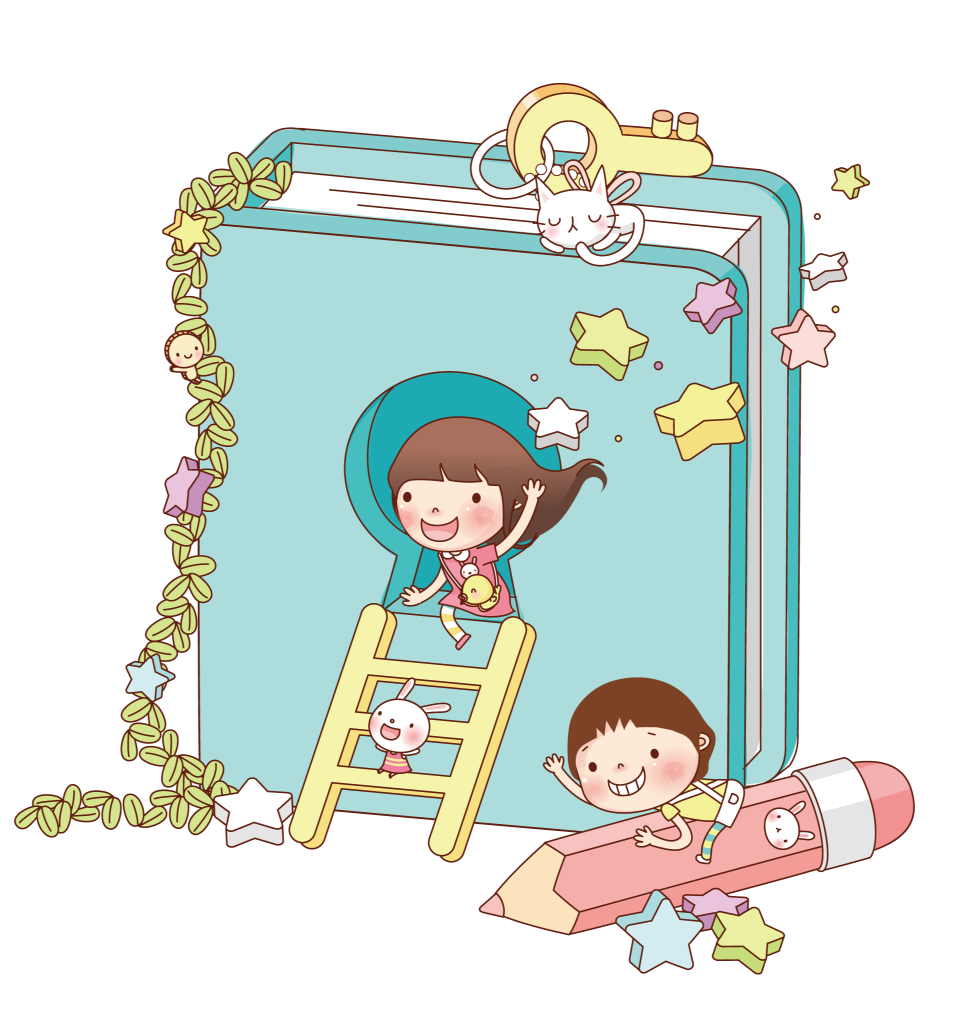 Thực hiện bài vẽ theo ý thích
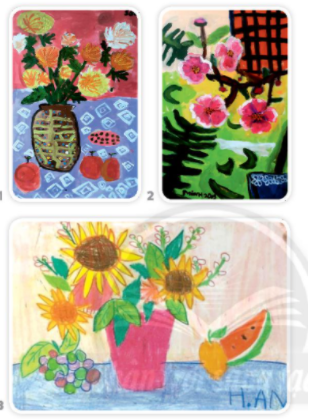 Khi vẽ, các vật mẫu sẽ được sắp xếp như thế nào trong bức tranh của em?
Em sẽ vẽ vật ở gần trước hay xa trước?
Vẽ vật nhỏ thấp phía trước, vật cao lớn phía sau.
Các vật mẫu sắp xếp có bố cục cân đối, hài hòa.
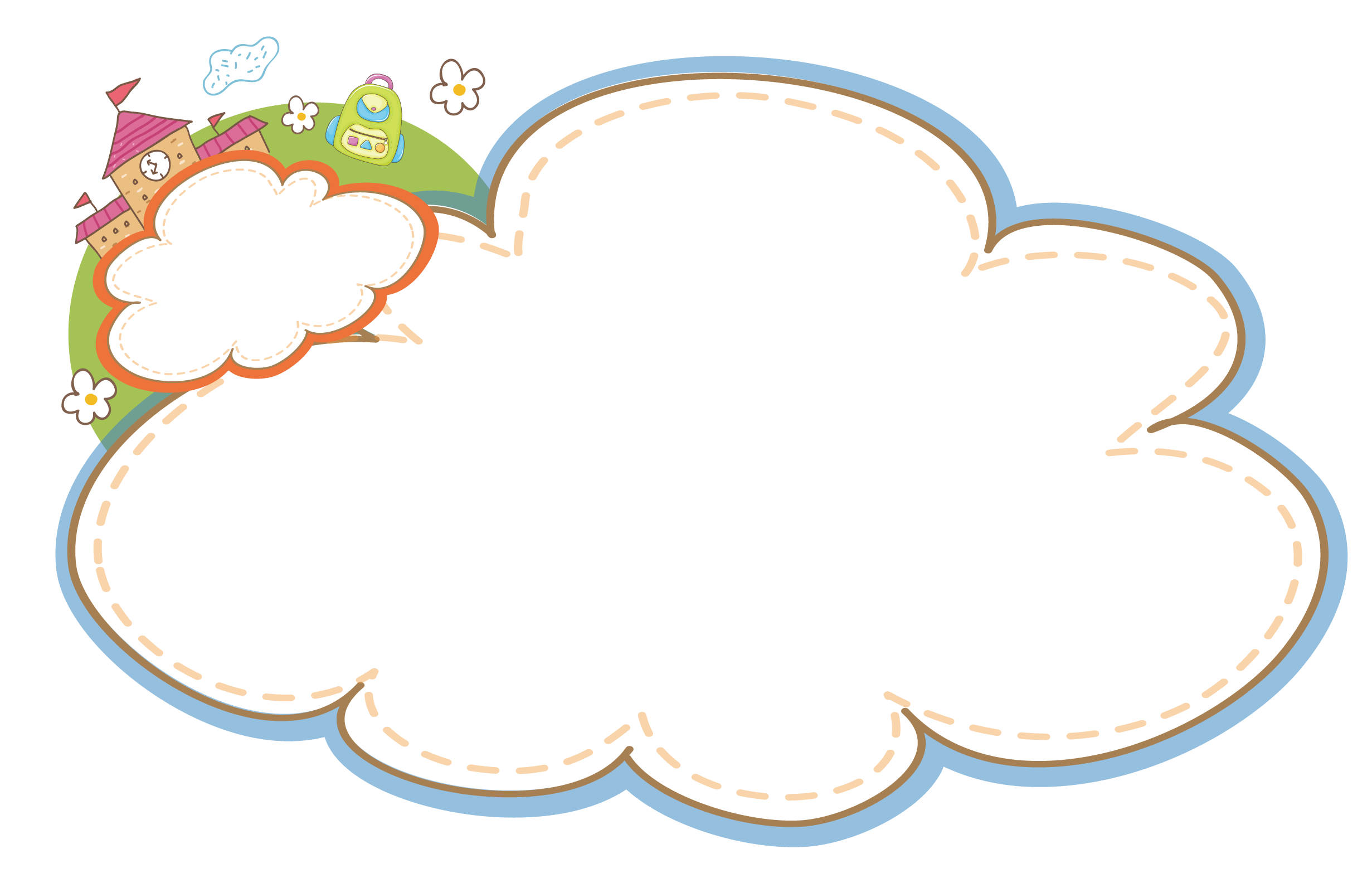 Em sẽ vẽ màu như thế nào trong bức tranh tĩnh vật của mình?
Vẽ màu hài hòa, tạo hòa sắc chung.
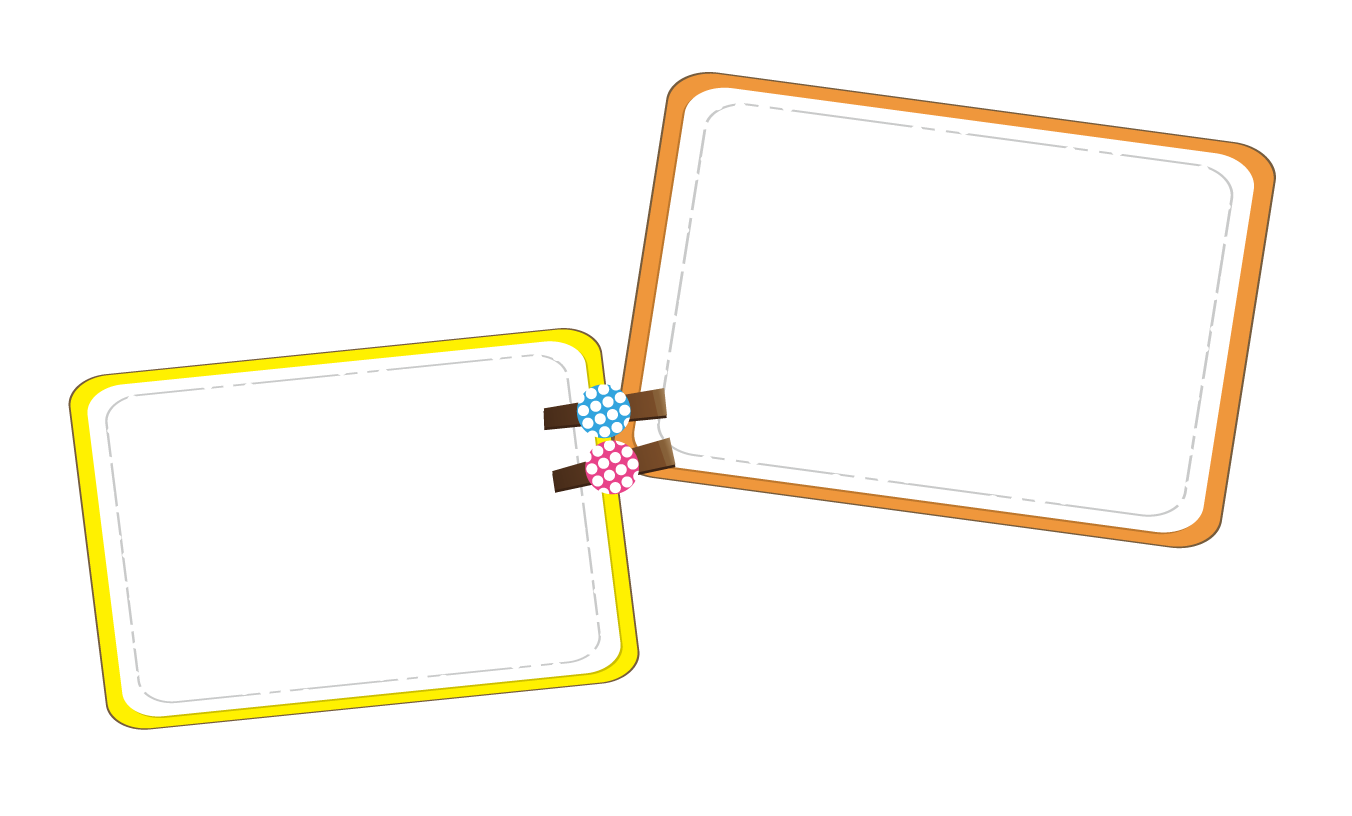 Em ấn tượng với bài vẽ nào? Vì sao?
Bố cục và cách diễn tả về nét, hình, màu?
Em có cảm xúc gì khi thực hiện bài vẽ tranh tĩnh vật màu
4.TRƯNG BÀY SẢN PHẨM VÀ CHIA SẺ
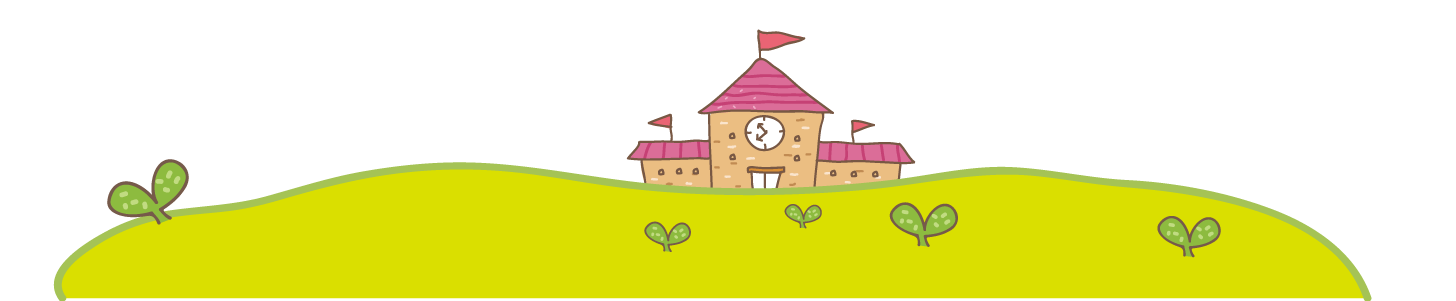 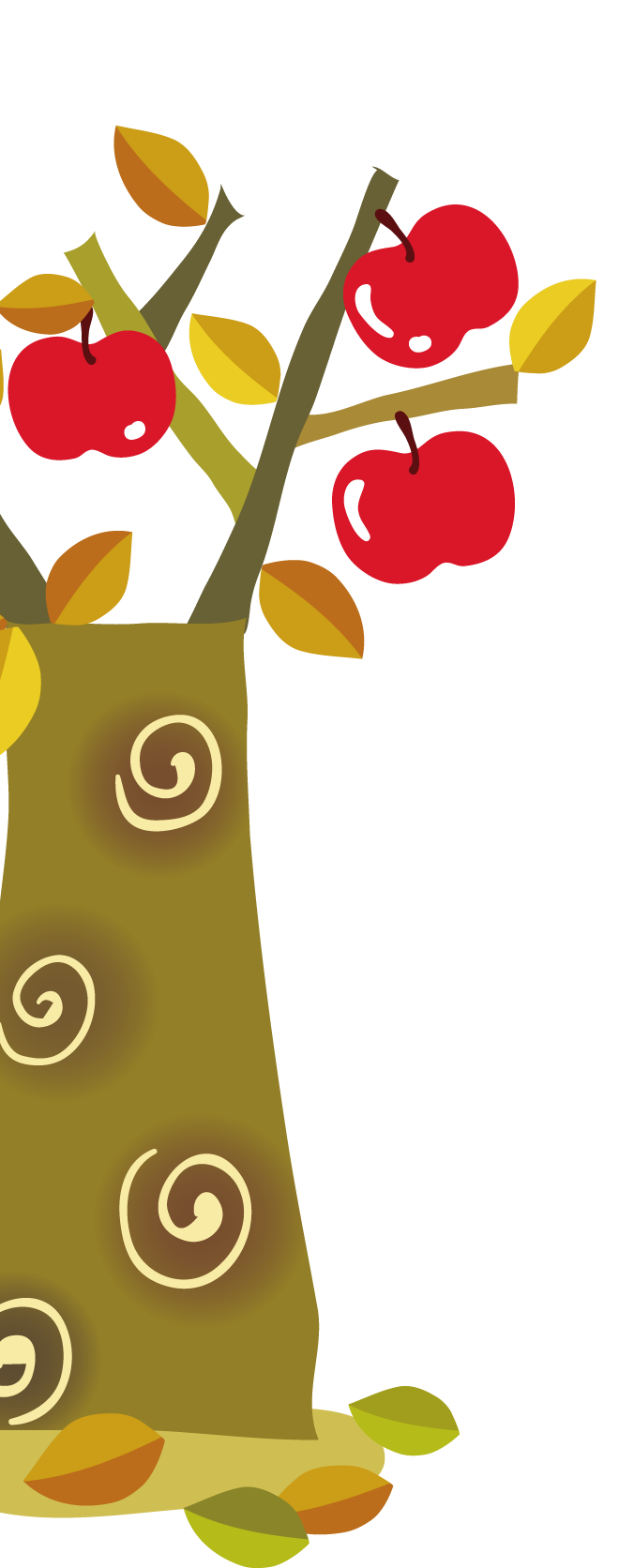 Các bài tranh tĩnh vật mẫu
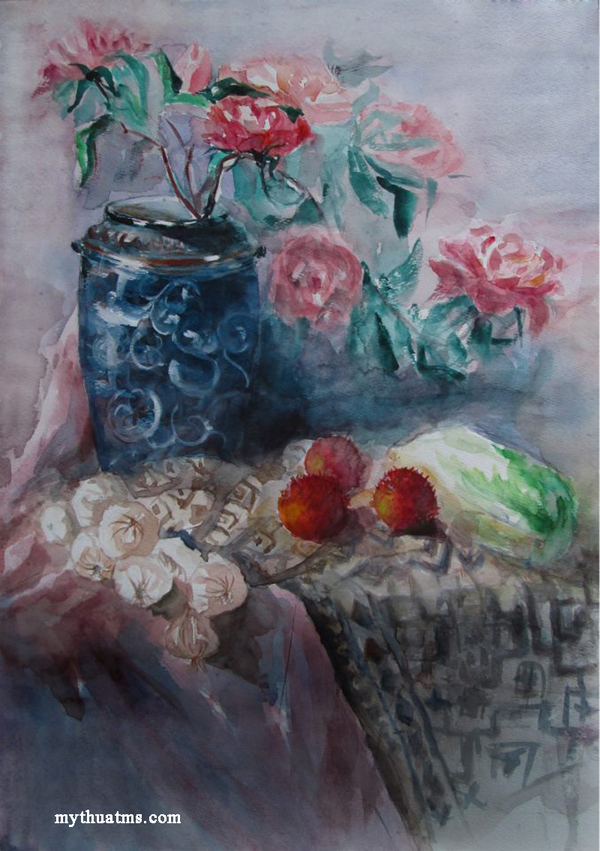 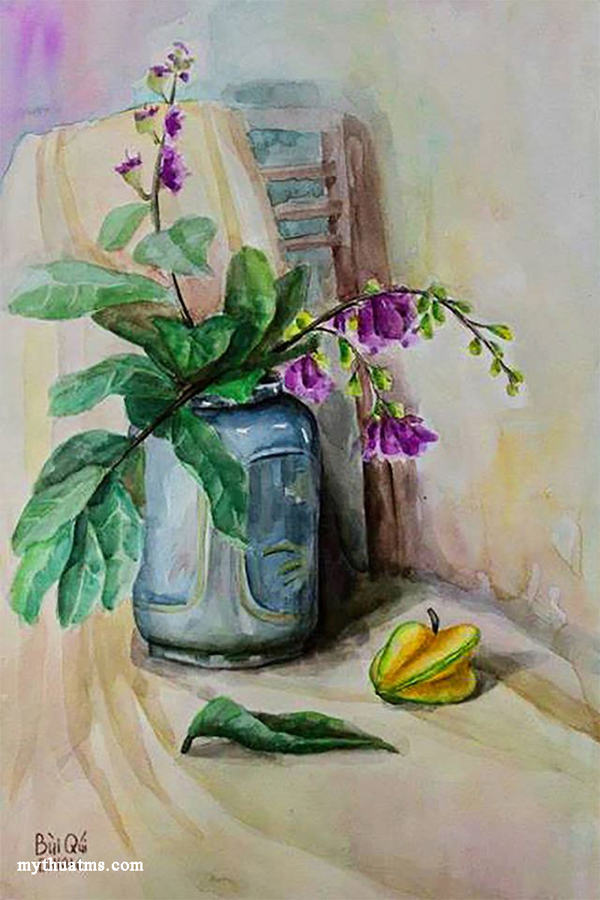 Tĩnh vật màu nước
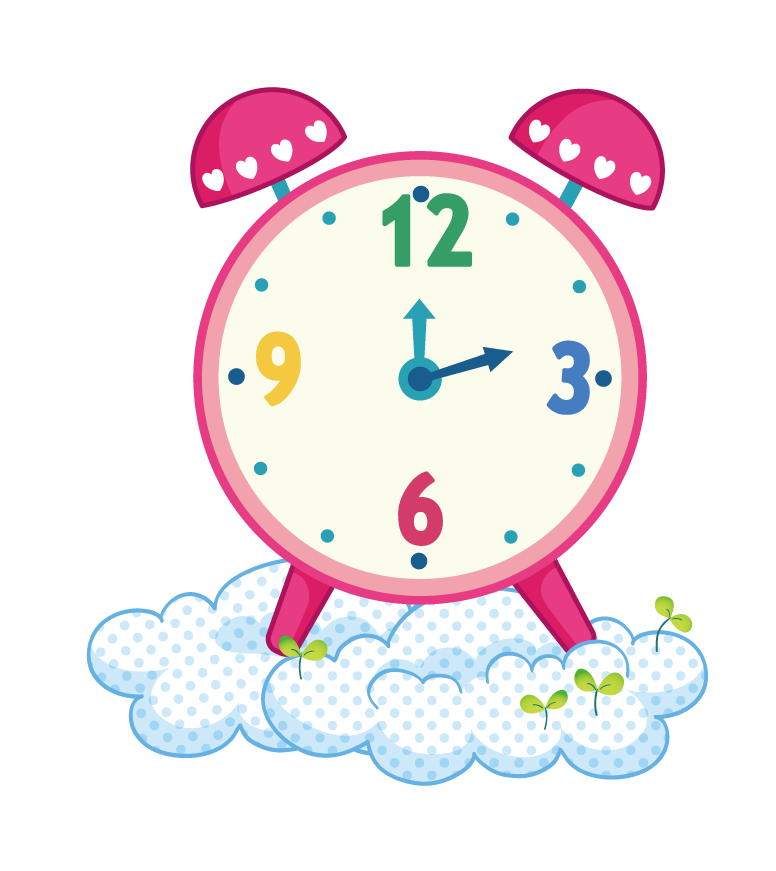 Các bài tranh tĩnh vật mẫu
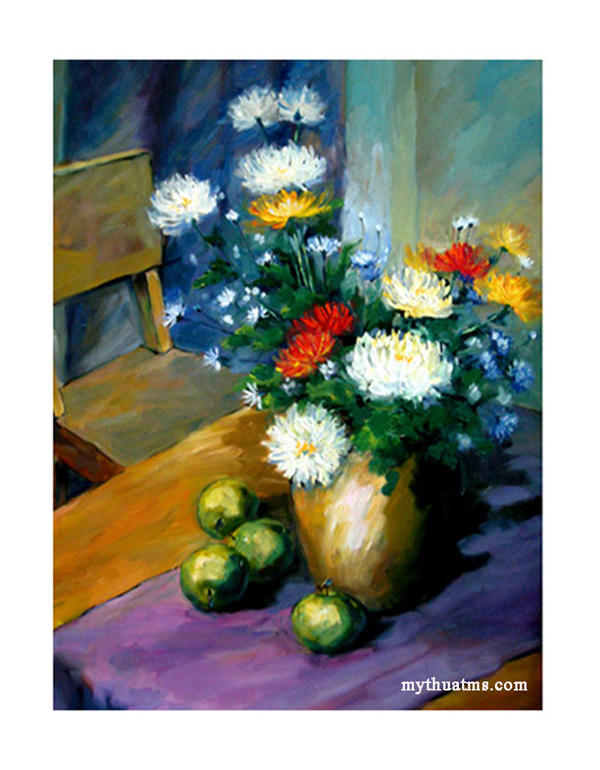 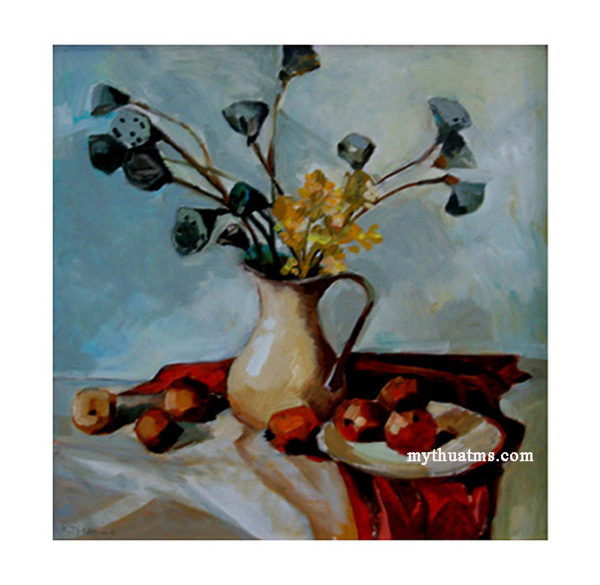 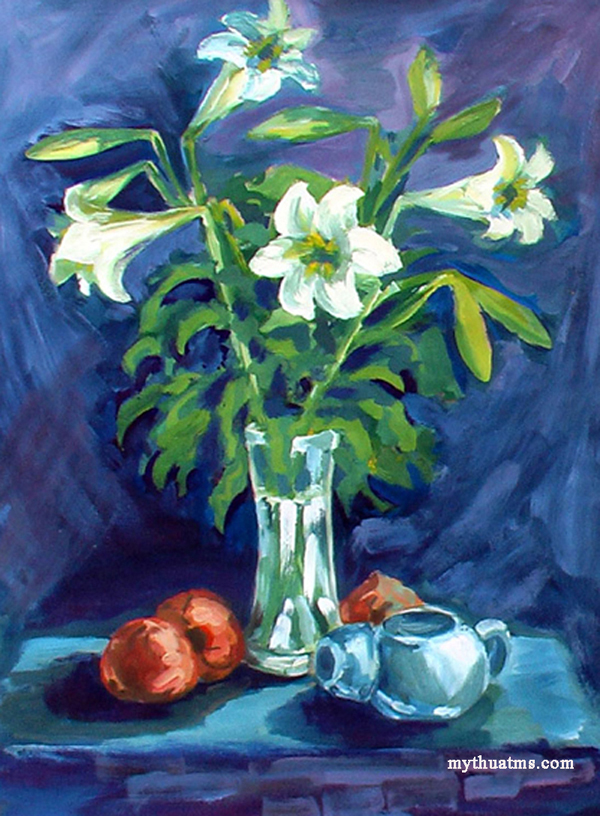 Tĩnh vật màu bột
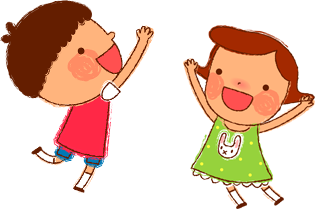 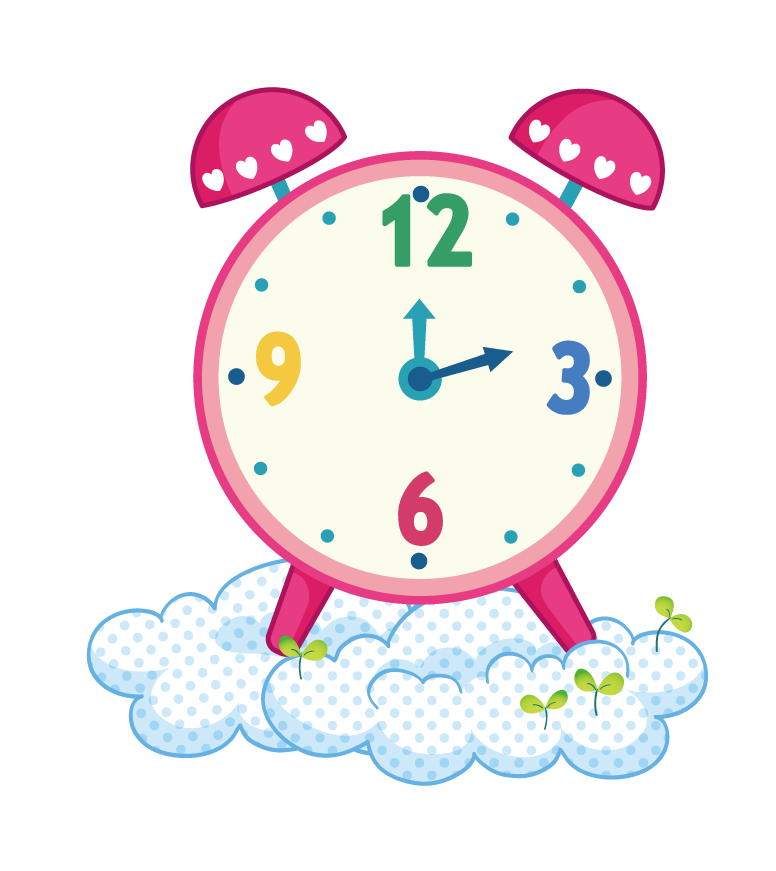 Các bài tranh tĩnh vật mẫu
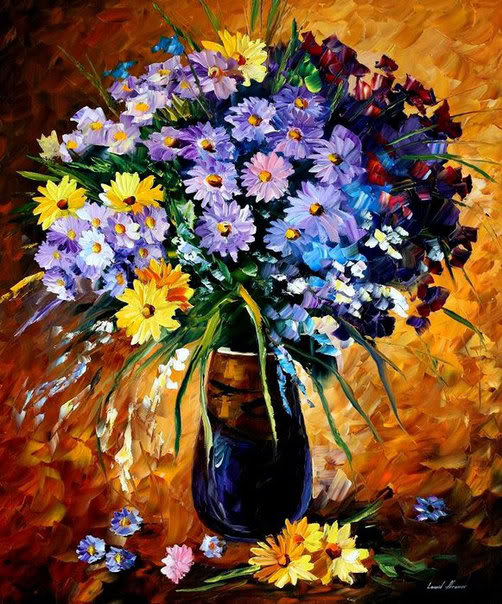 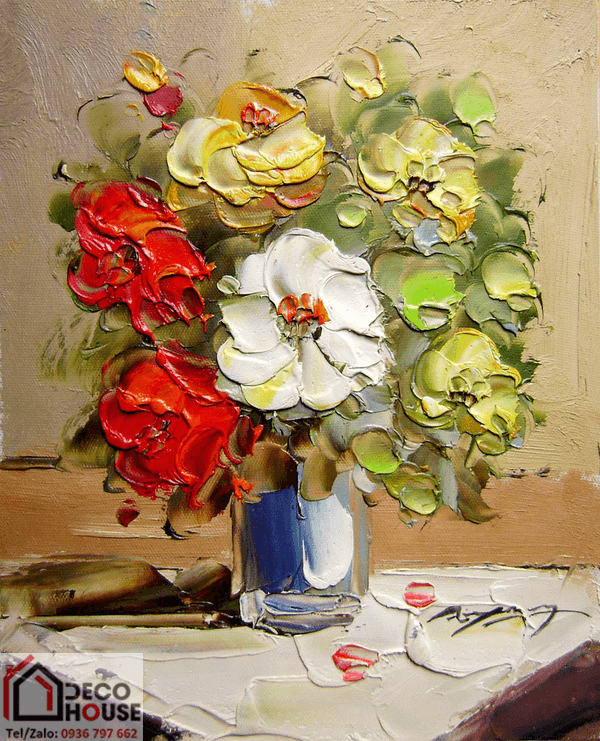 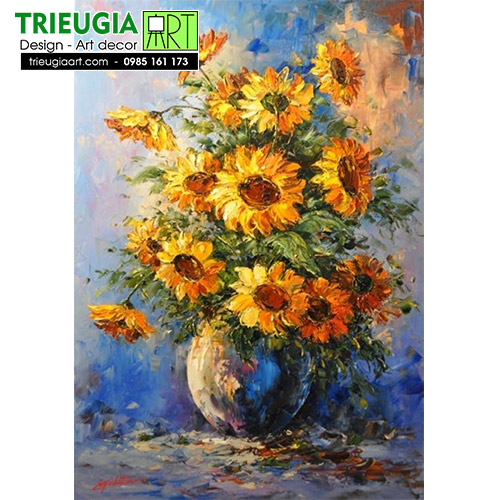 Tĩnh vật sơn dầu
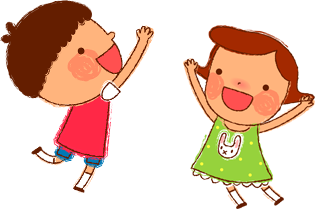 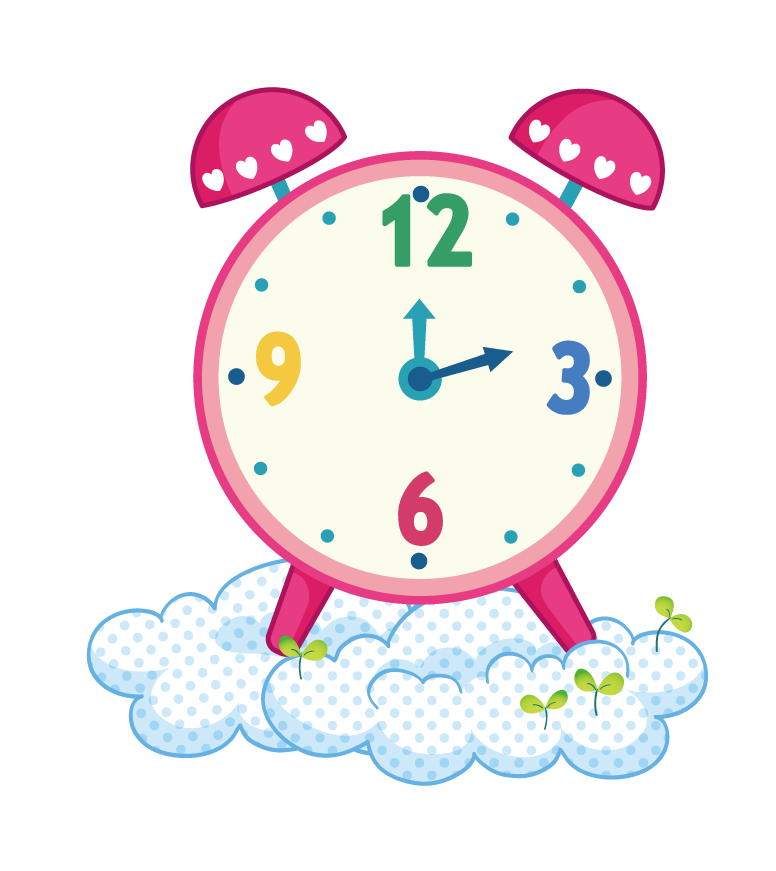 Các bài tranh tĩnh vật mẫu
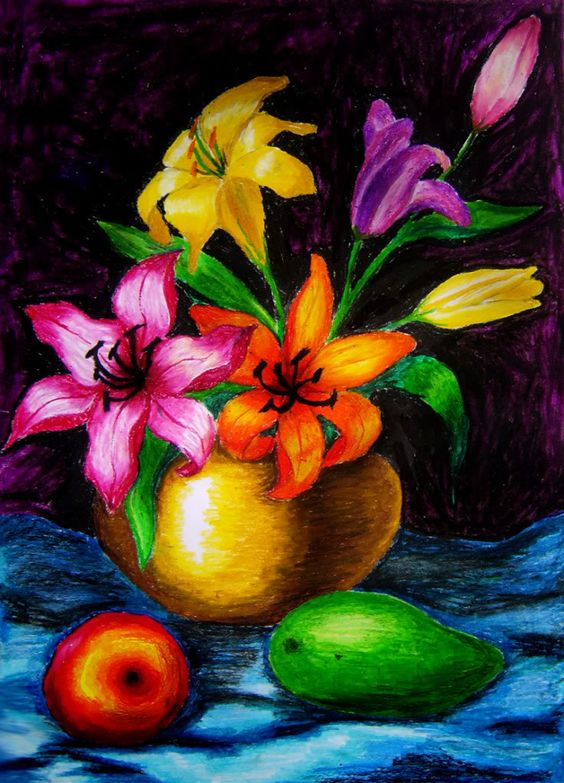 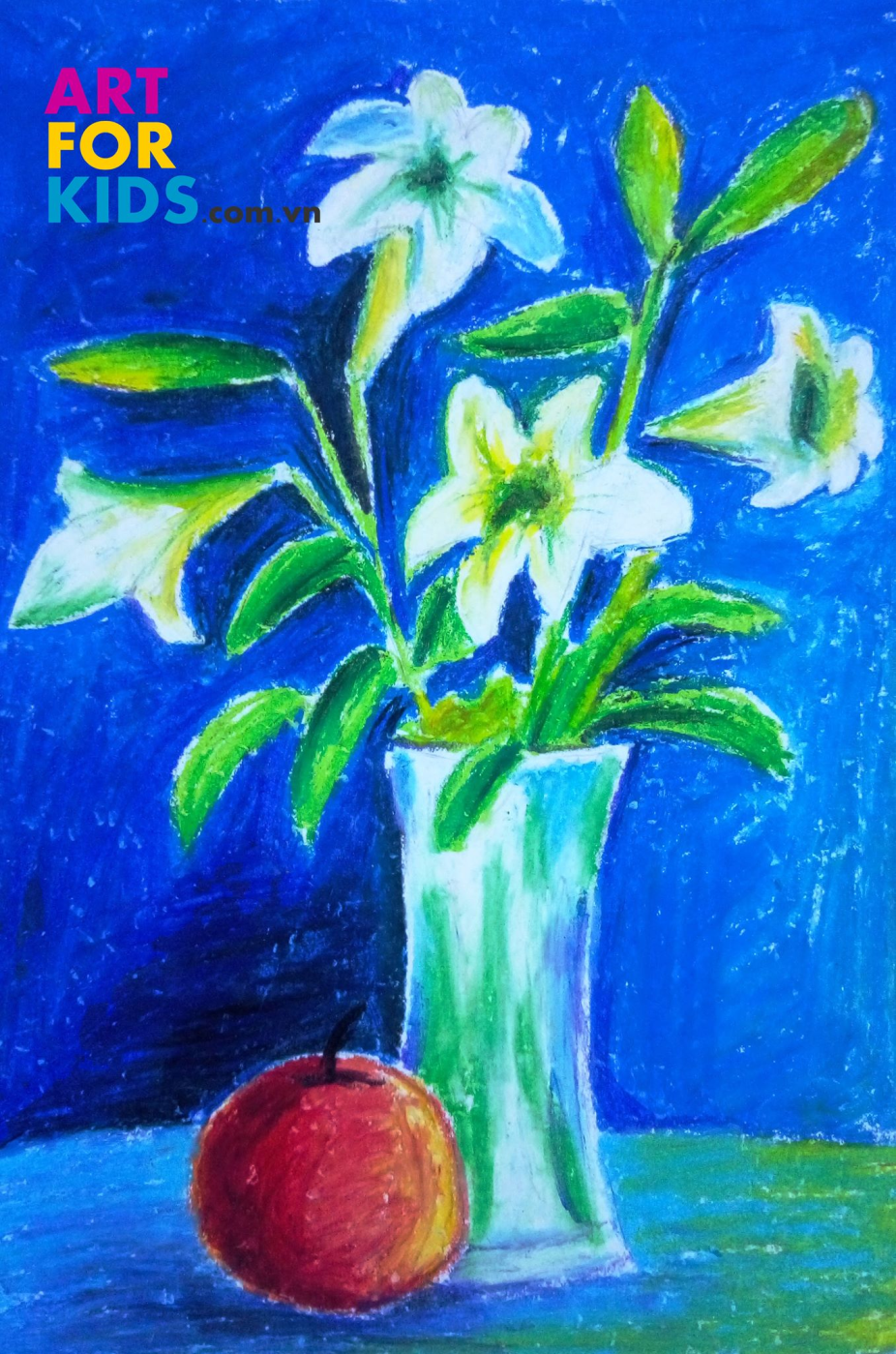 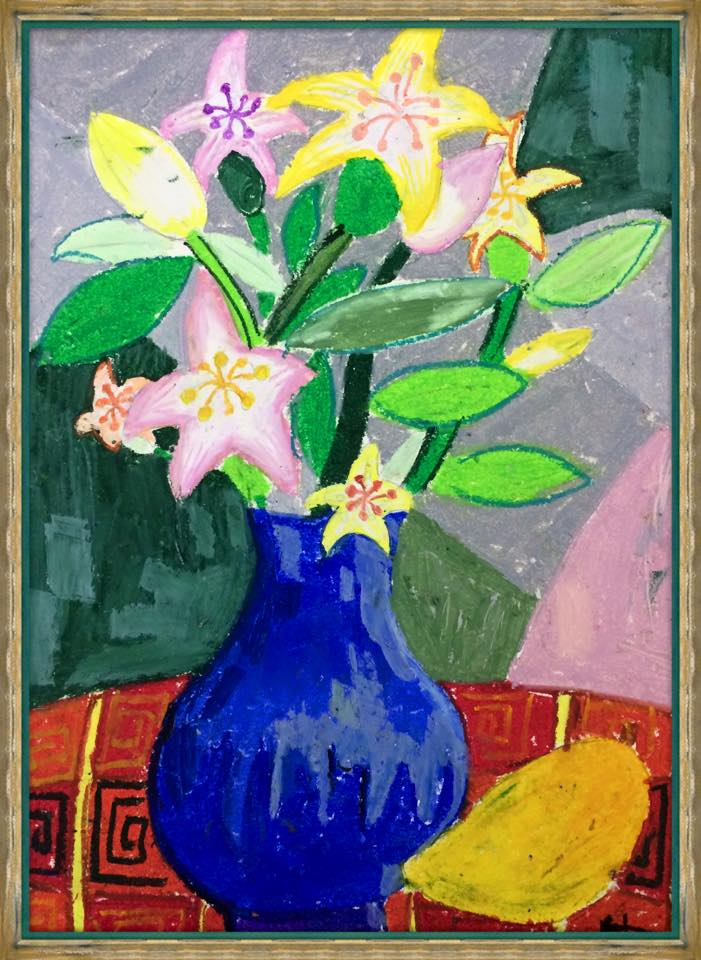 Tĩnh vật màu sáp
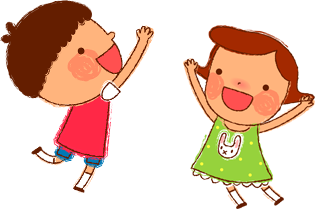 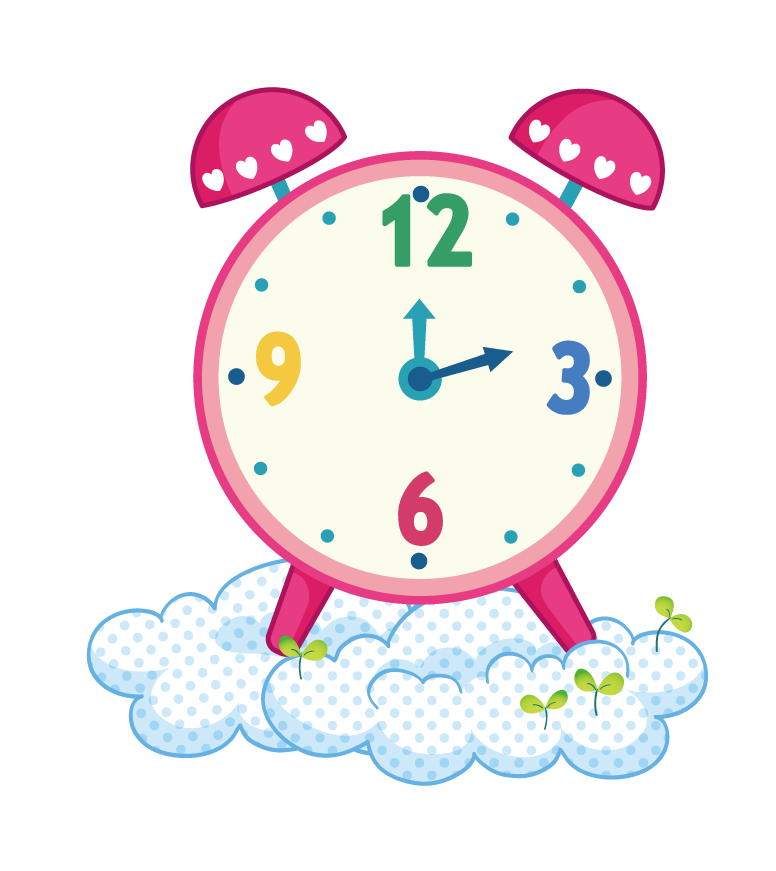 Các bài tranh tĩnh vật mẫu
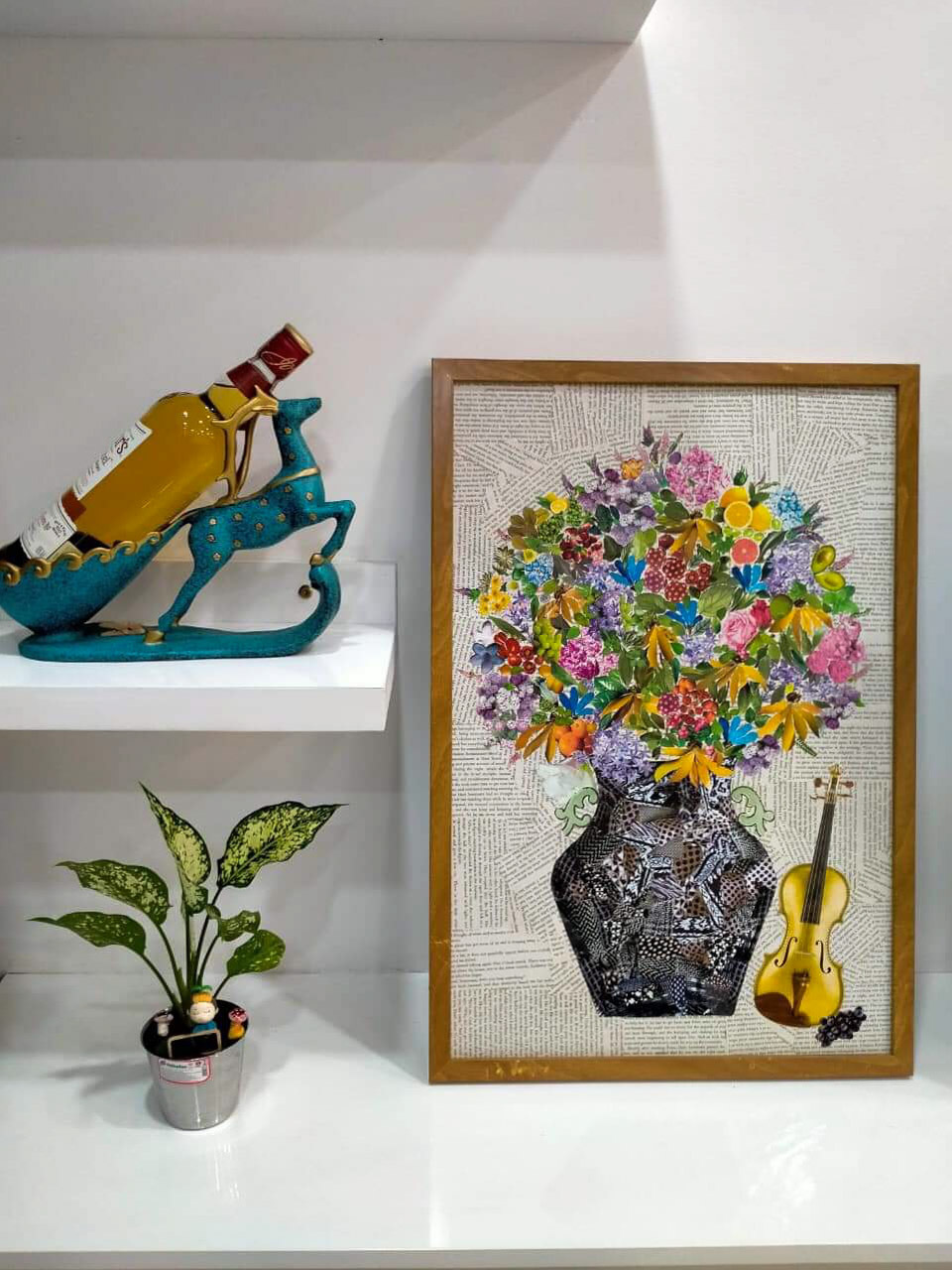 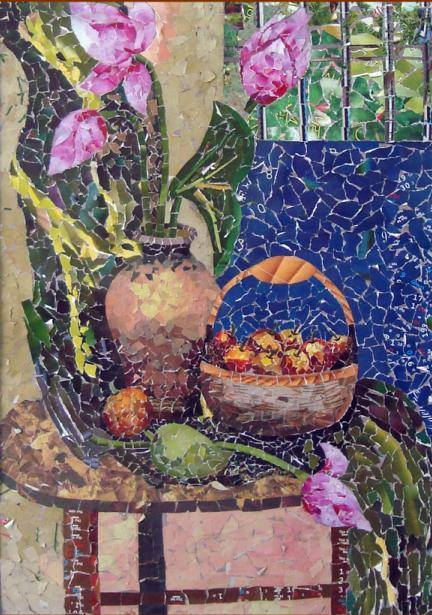 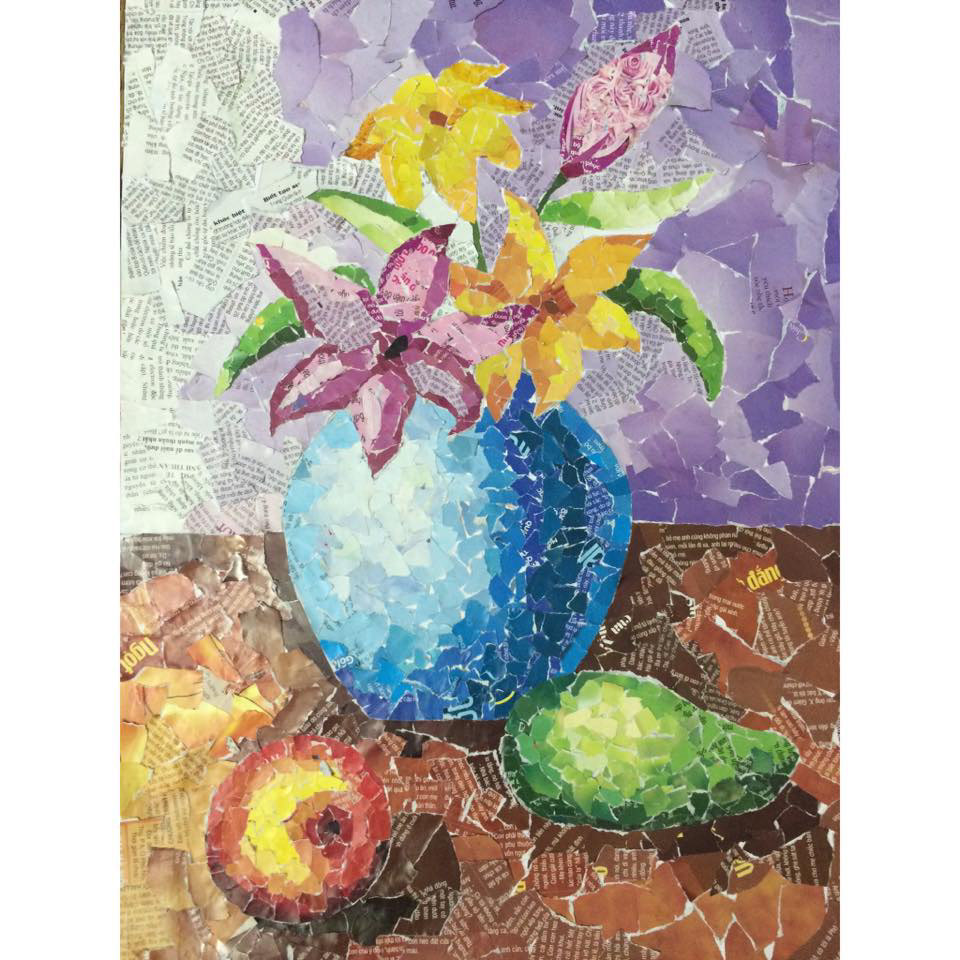 Tĩnh vật xé dán giấy
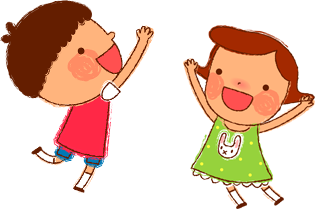 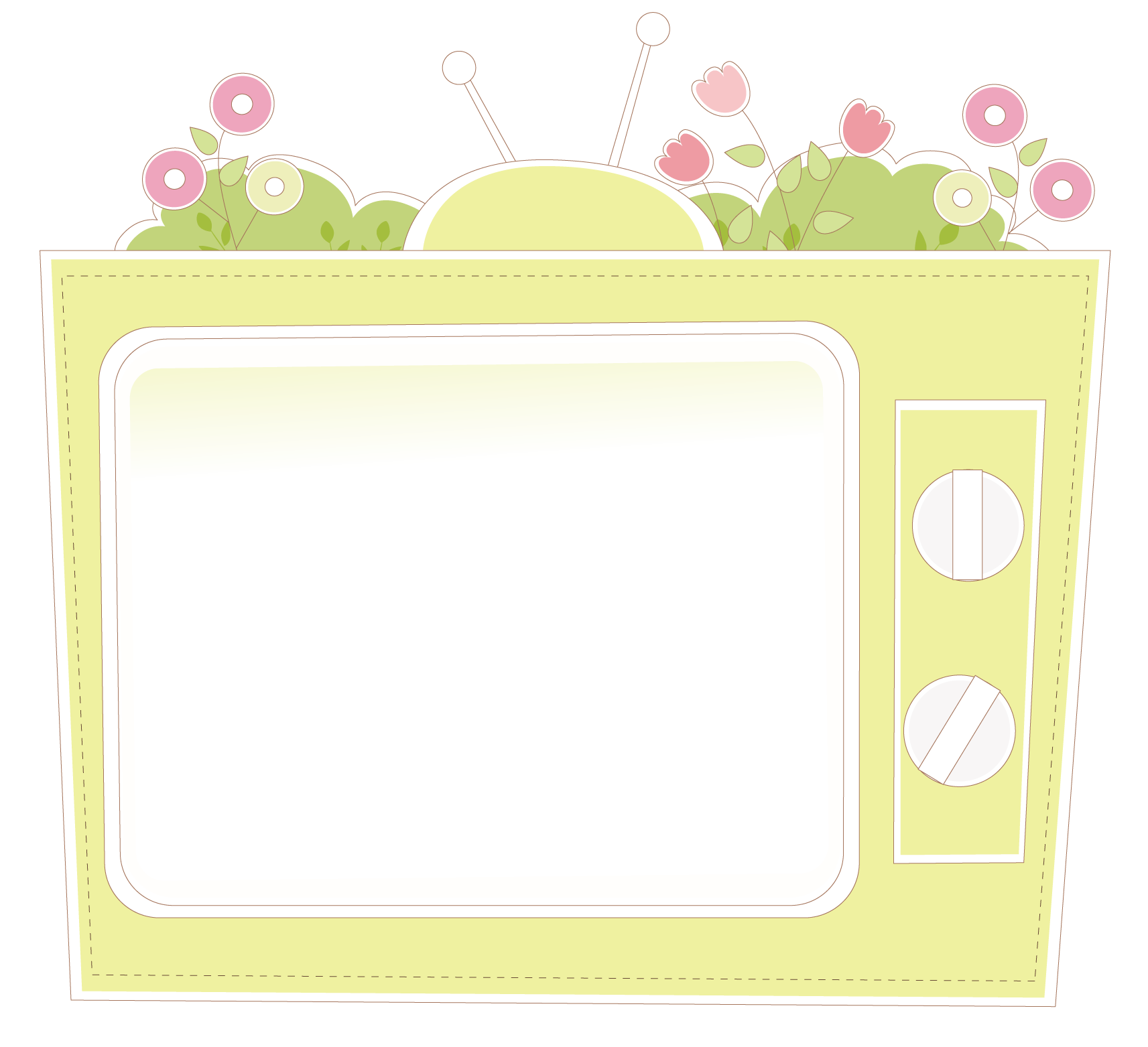 ? Em thường thấy tranh tĩnh vật ở những nơi nào?
? Em có cảm nhận như thế nào nếu trang trí những bức tranh tĩnh vật trong nhà em?
?Em sẽ treo những bức tranh tĩnh vật vửa vẽ ở vị trí nào trong nhà của em?
5. VẬN DỤNG- PHÁT TRIỂN
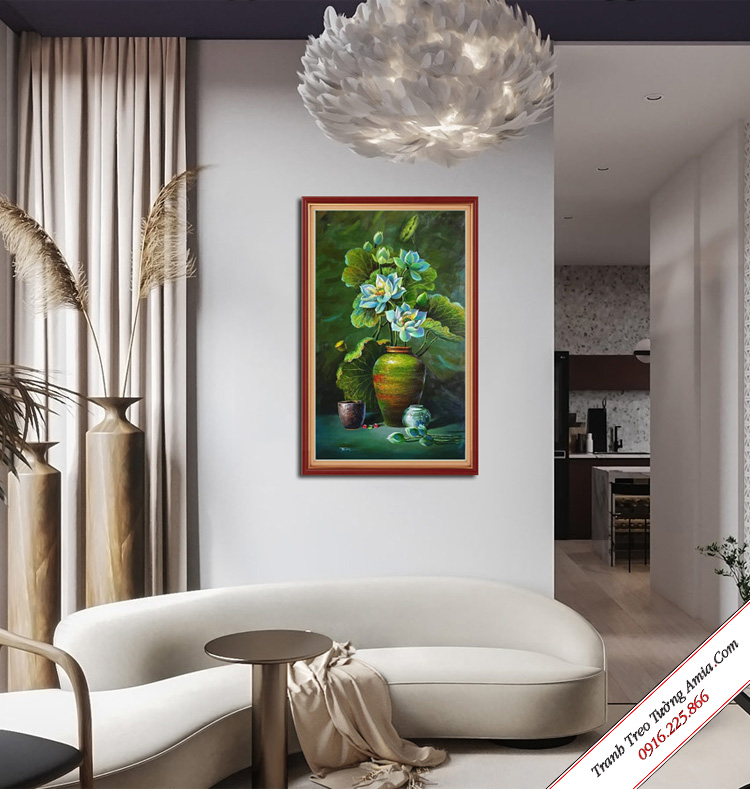 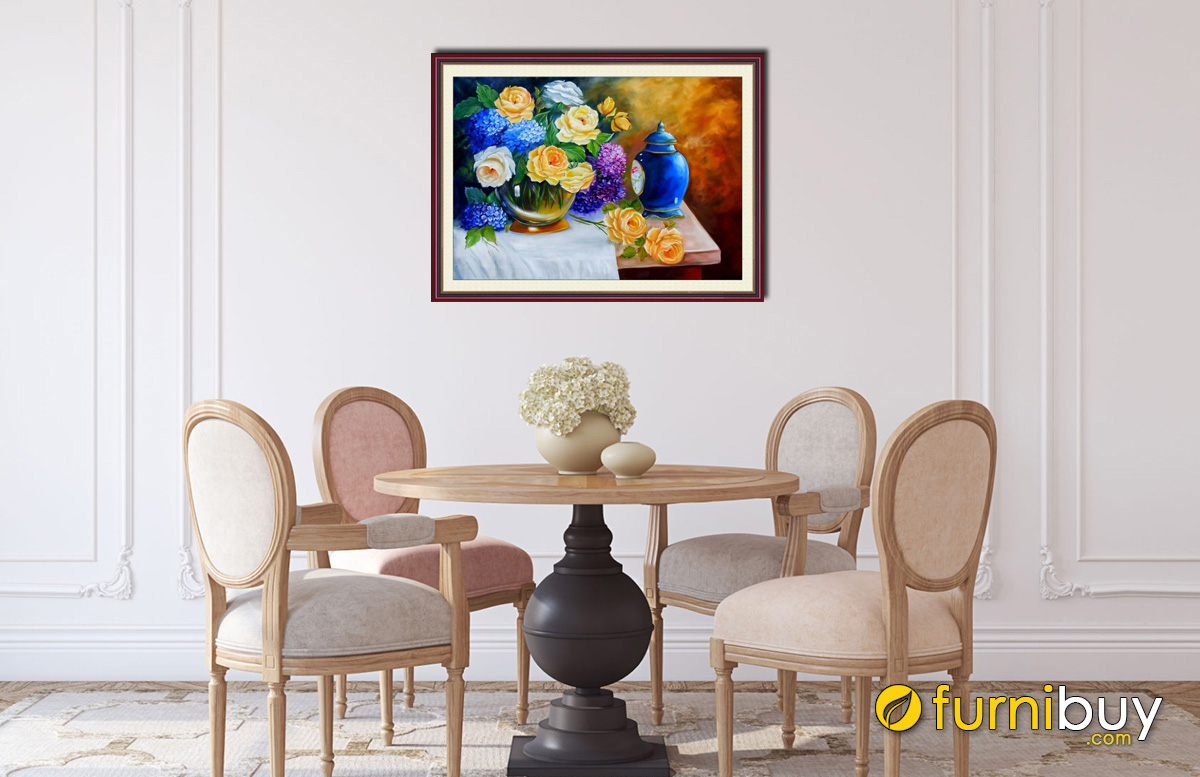 Trang trí nhà bếp
Trang trí phòng khách
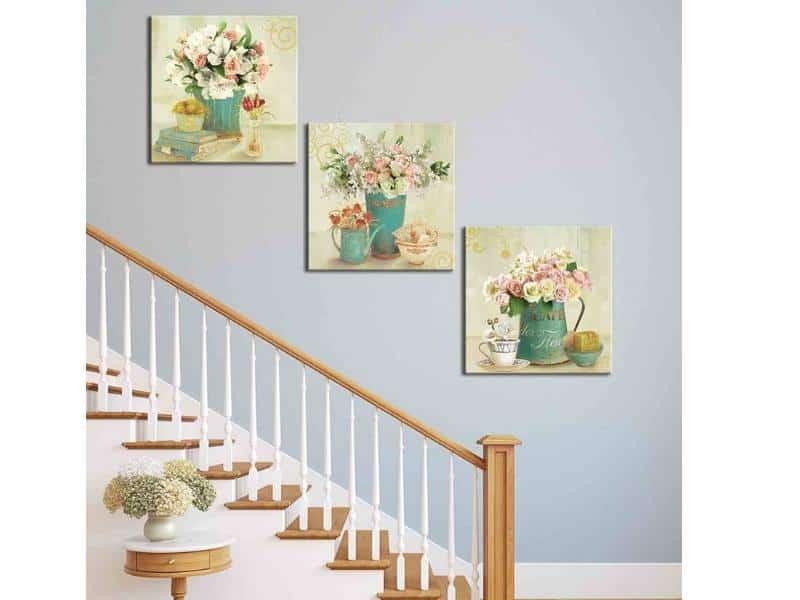 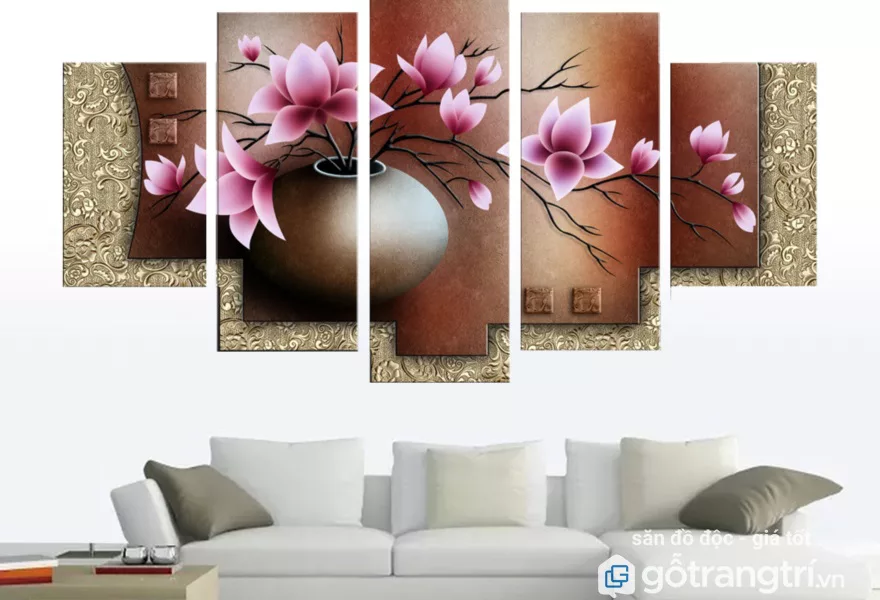 Trang trí cầu thang
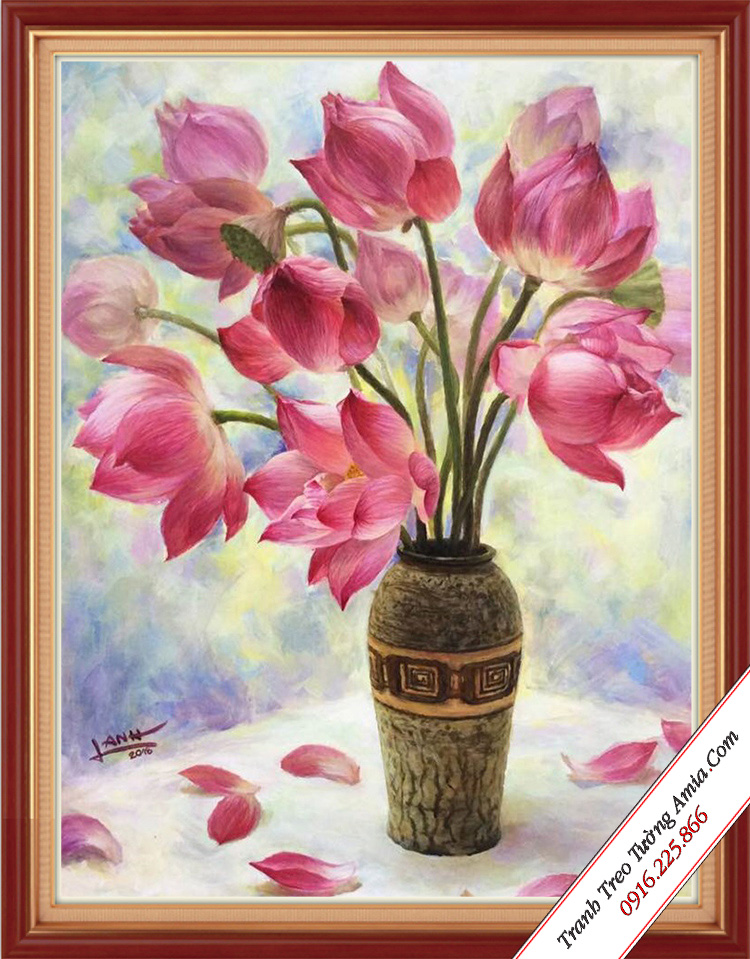 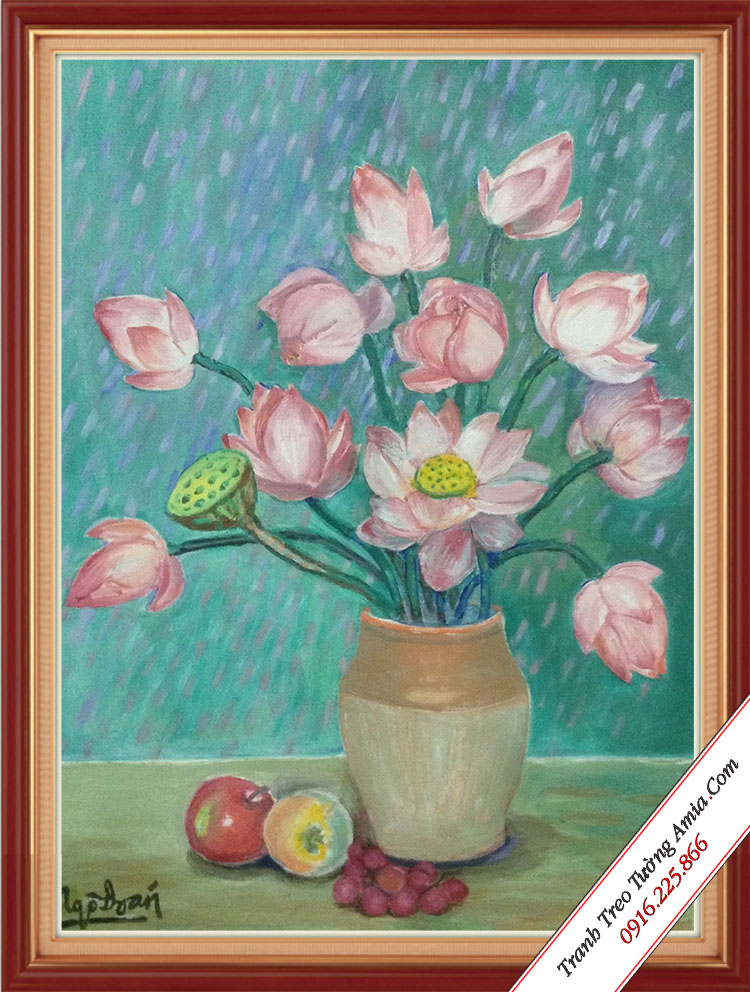 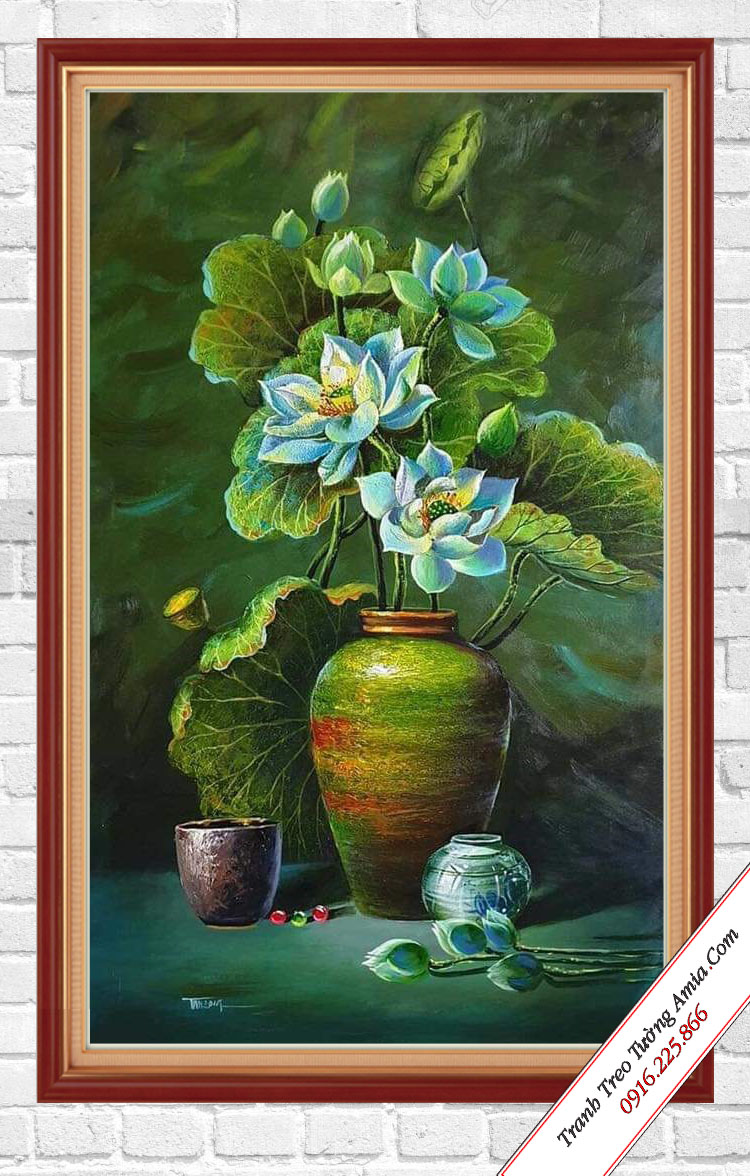 Tranh tĩnh vật gợi cho người xem cảm xúc và tình yêu với thiên nhiên, phù hợp để trang trí trong đời sống
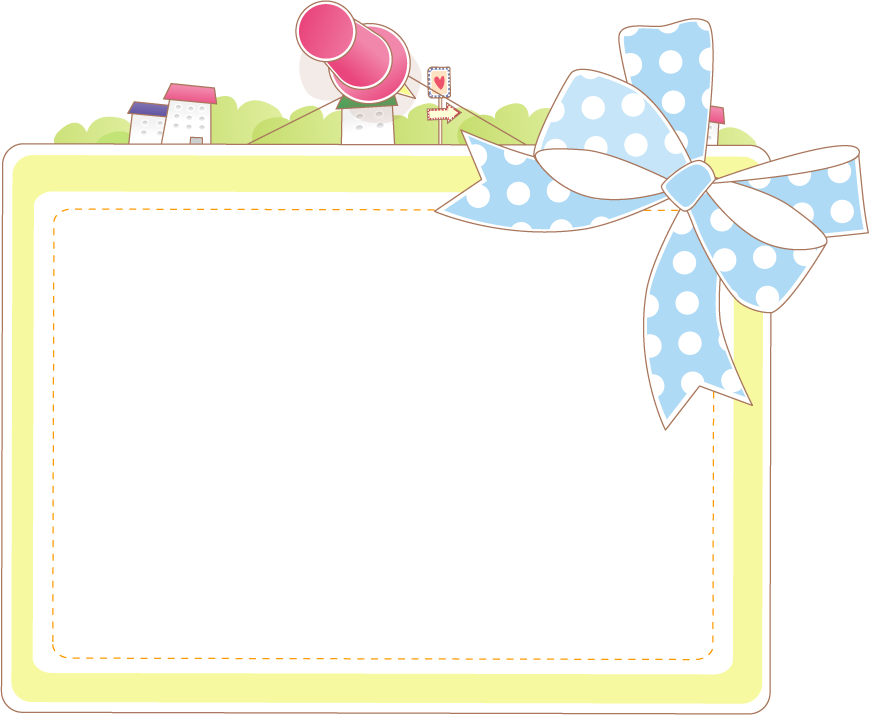 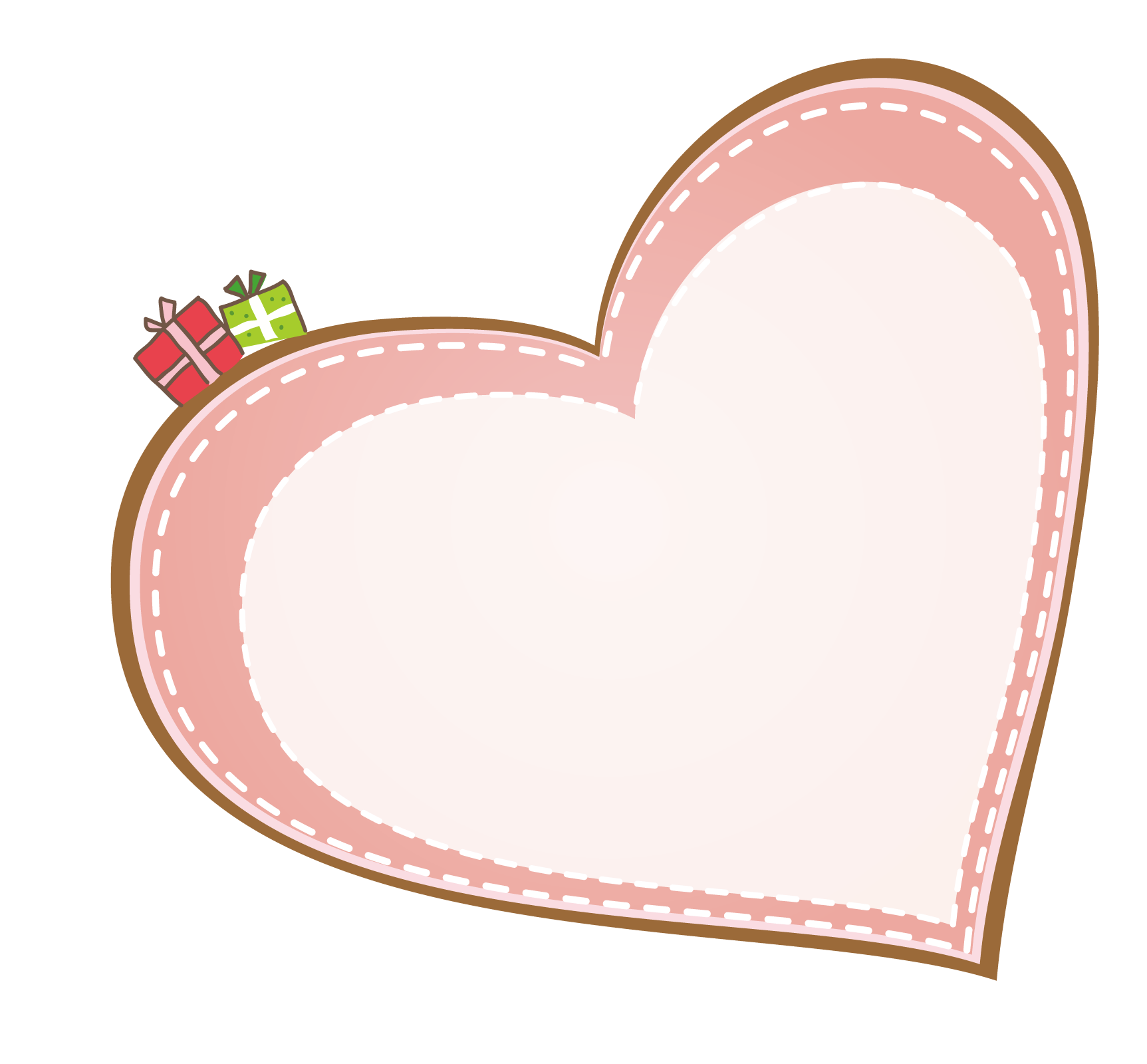 Câu 1: Tranh tĩnh vật thường có bố cục, đường nét, màu sắc như thế nào?
Câu 2: Tranh tĩnh vật thường thể hiện bằng các chất liệu gì?
Câu hỏi Củng cố
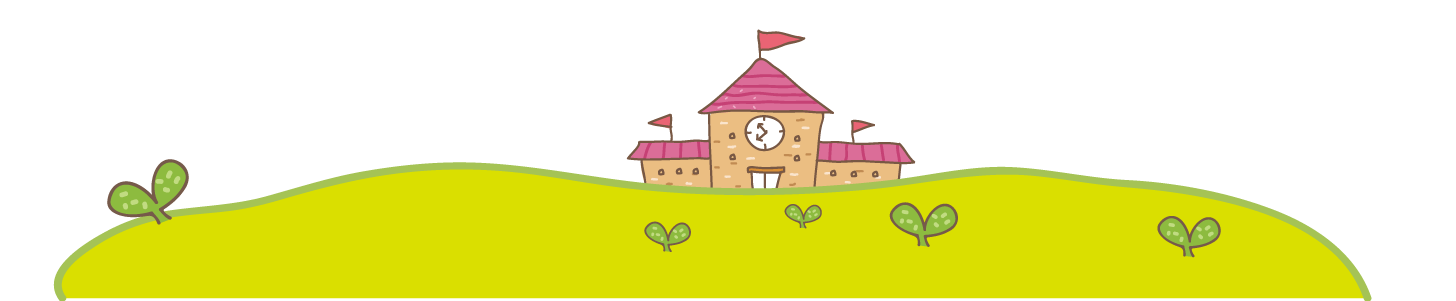 Màu sáp, chì màu, màu nước, màu bột, sơn dầu,…
Bố cục cân đối, đường nét- màu sắc hài hòa.
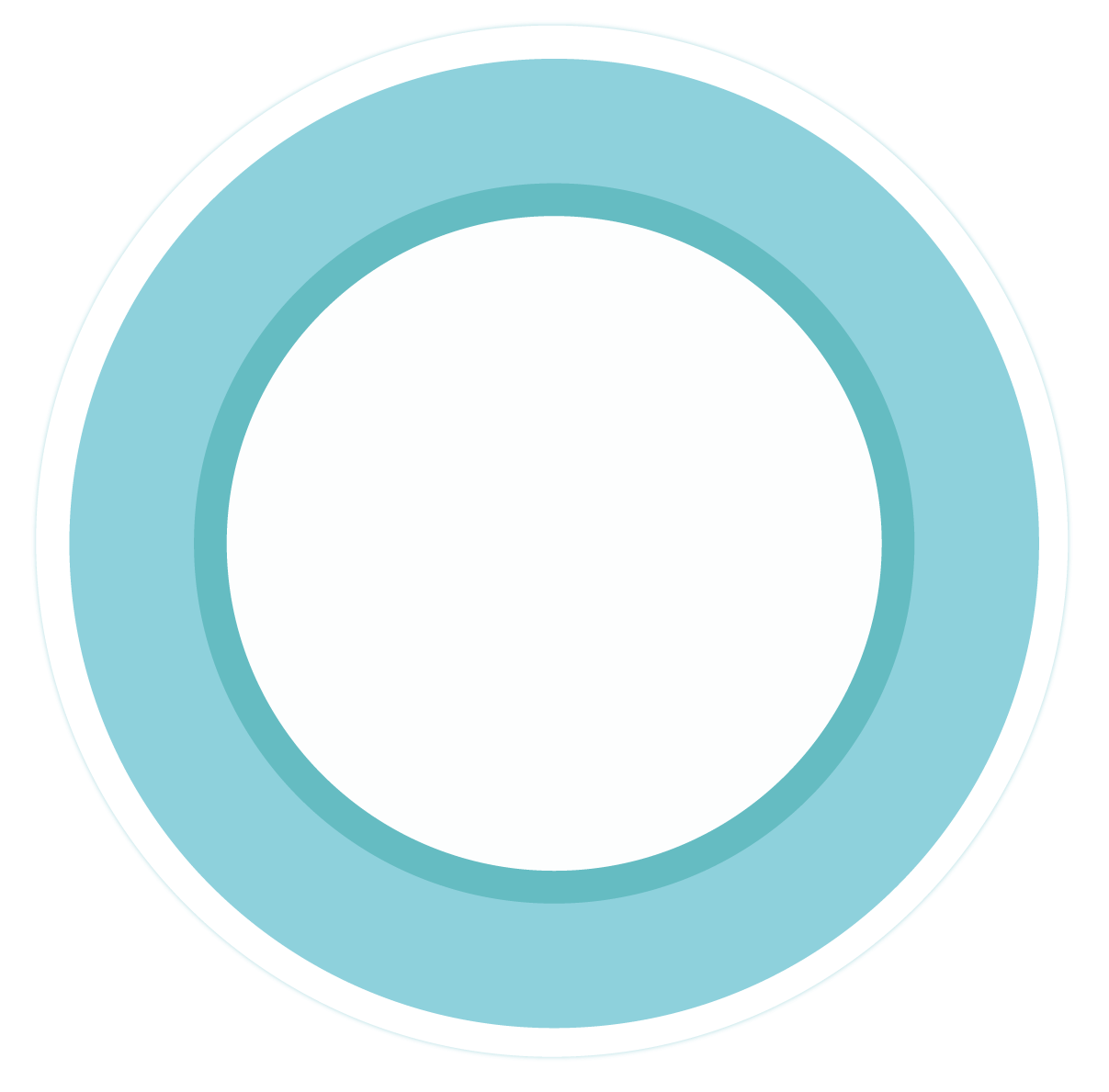 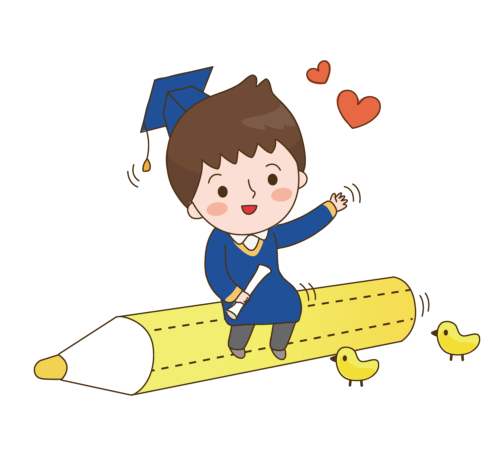 Em hãy nêu các bước vẽ tranh tĩnh vật màu?
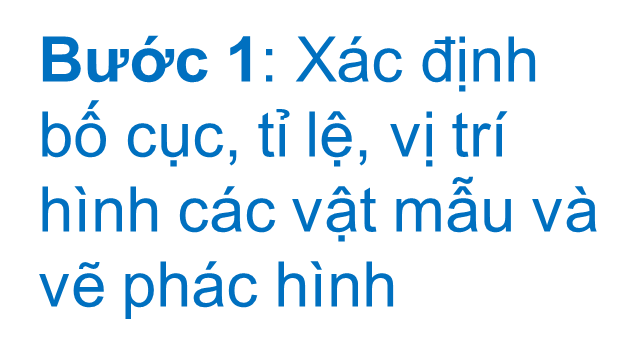 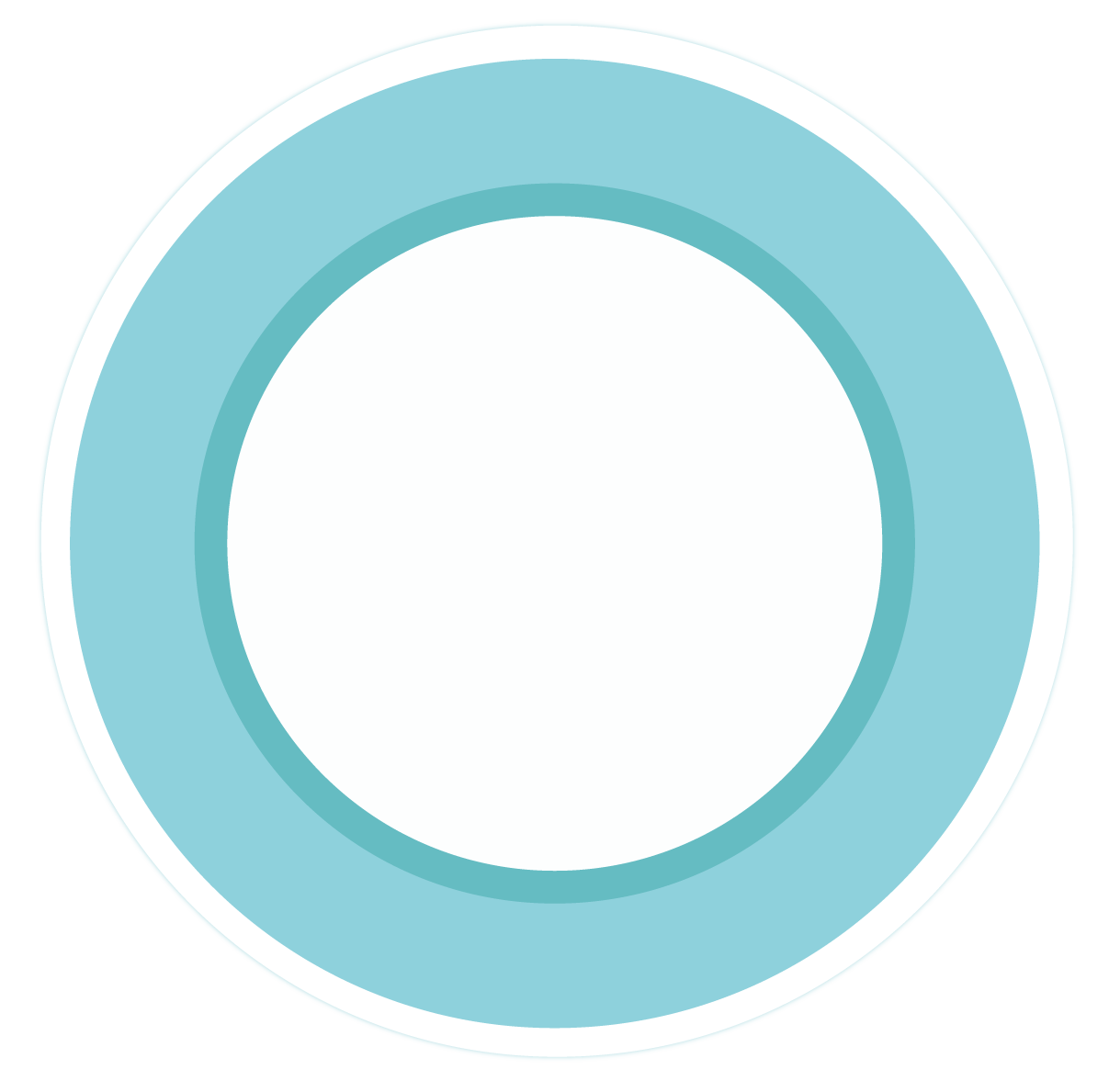 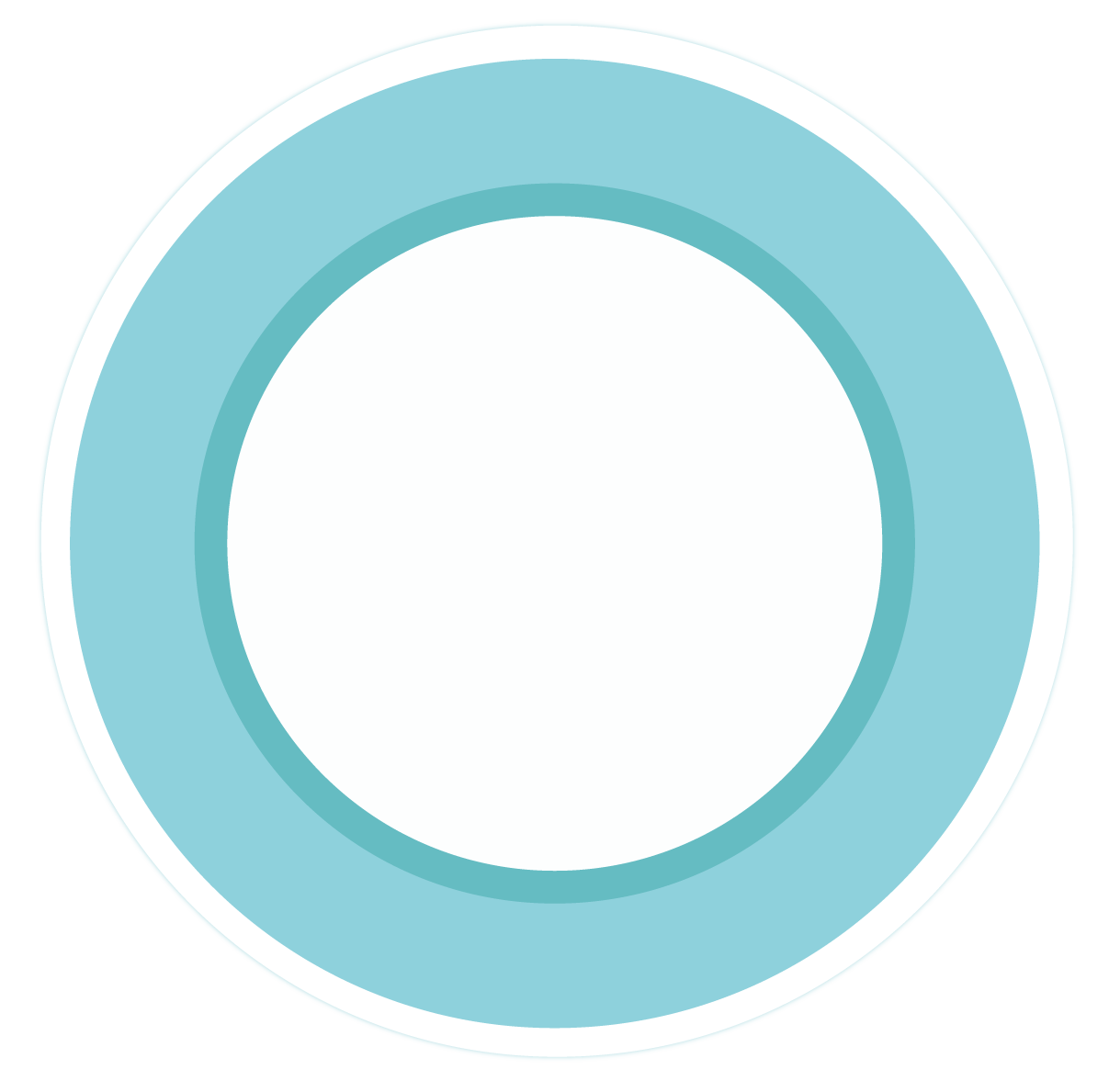 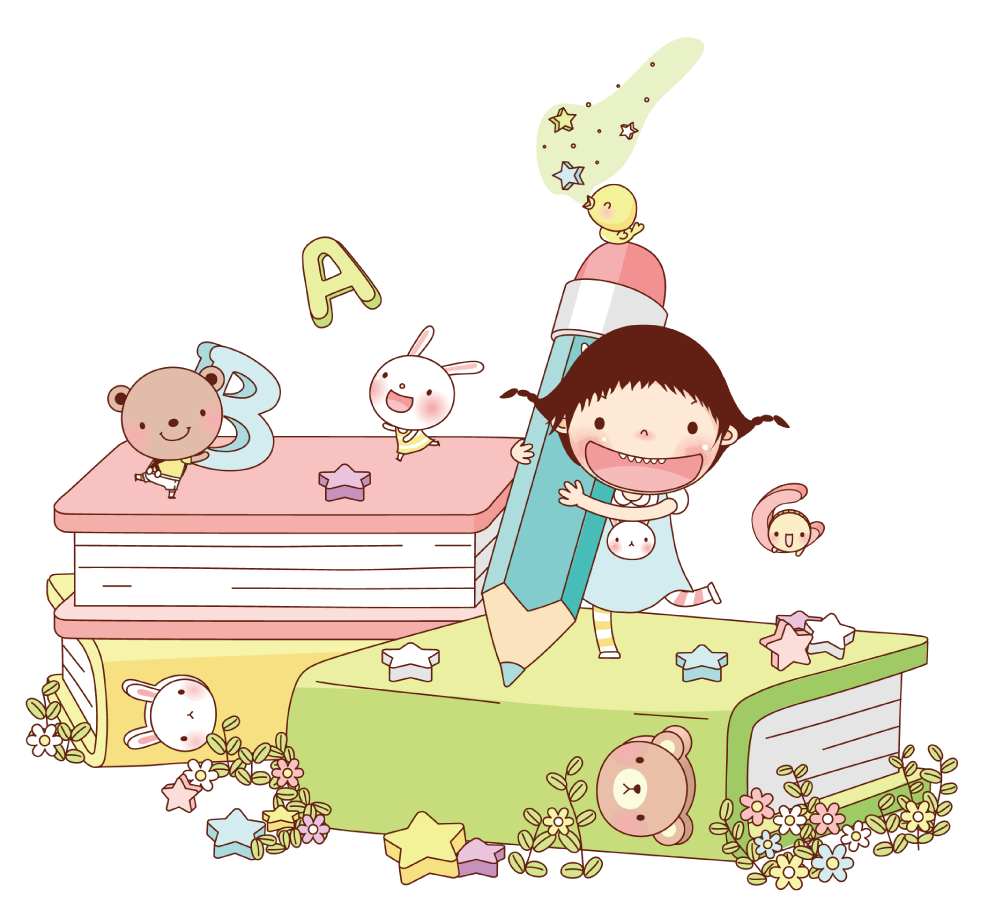 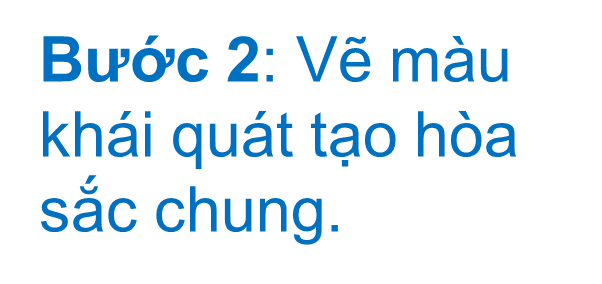 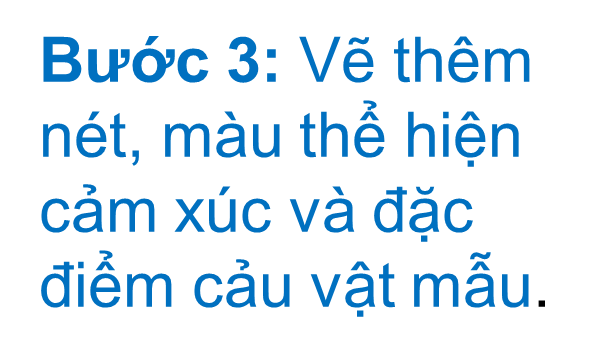 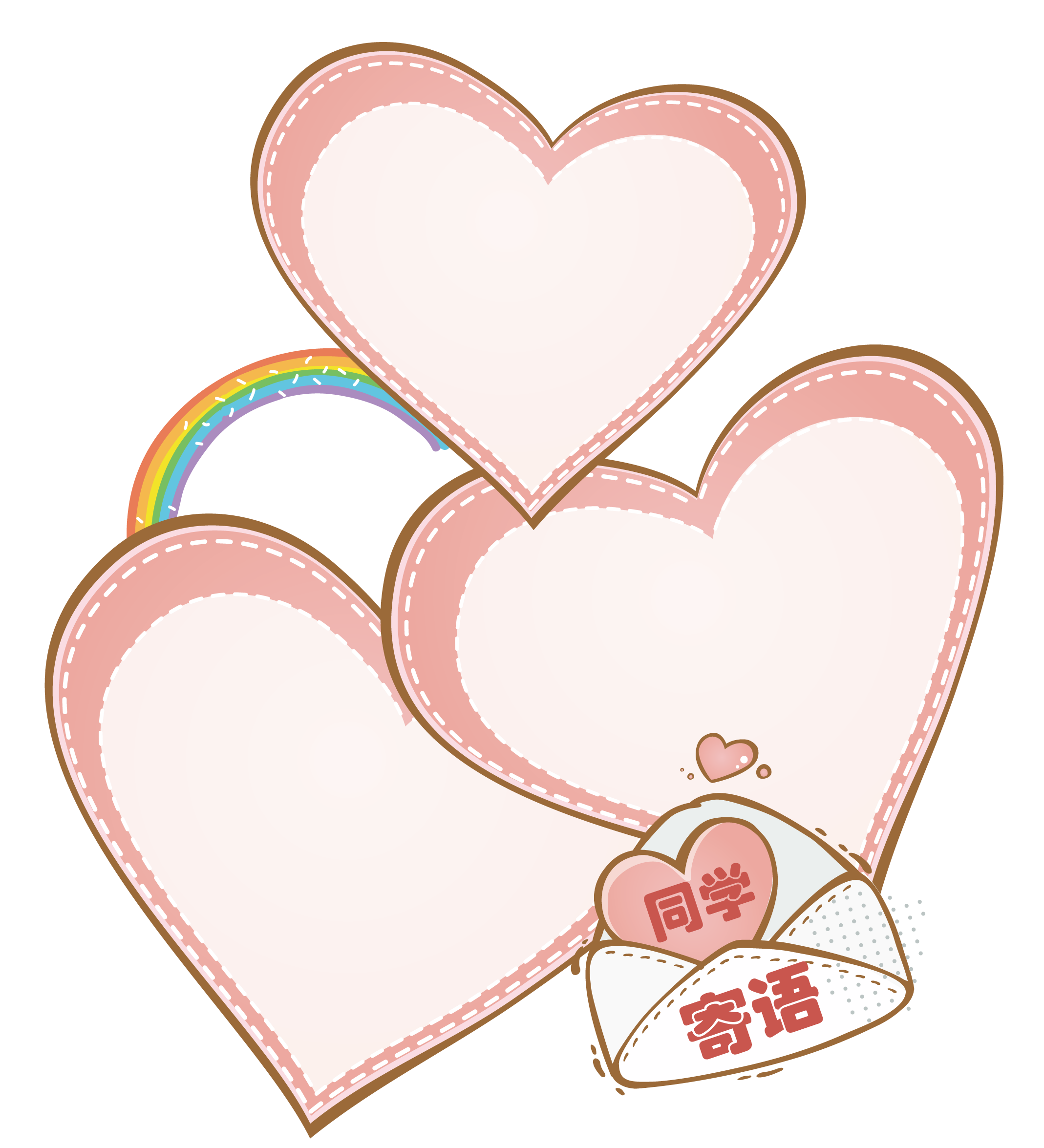 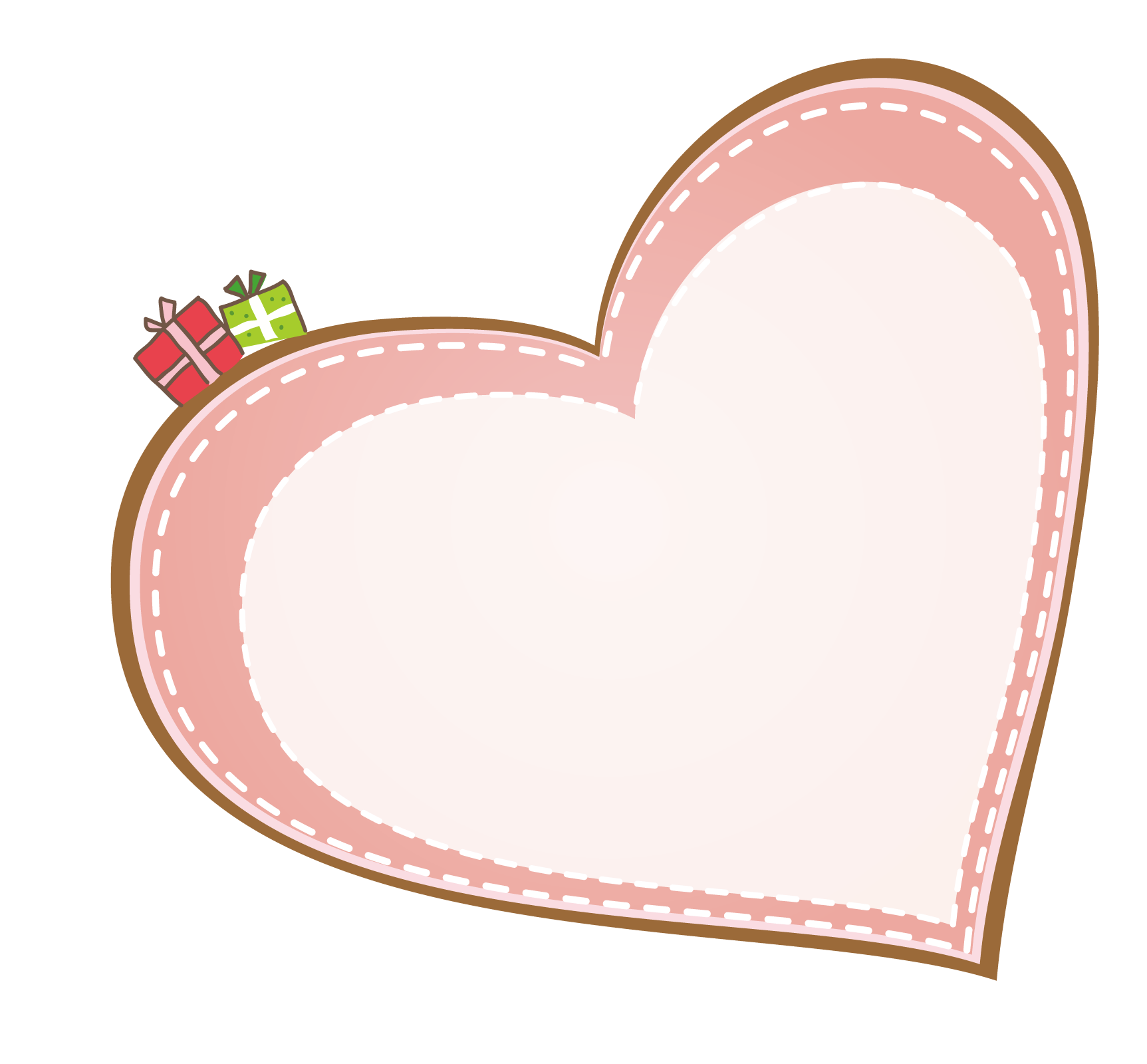 Phòng khách
? Tranh tĩnh vật thường được trang trí ở những nơi nào?
Cầu thang
Phòng ăn
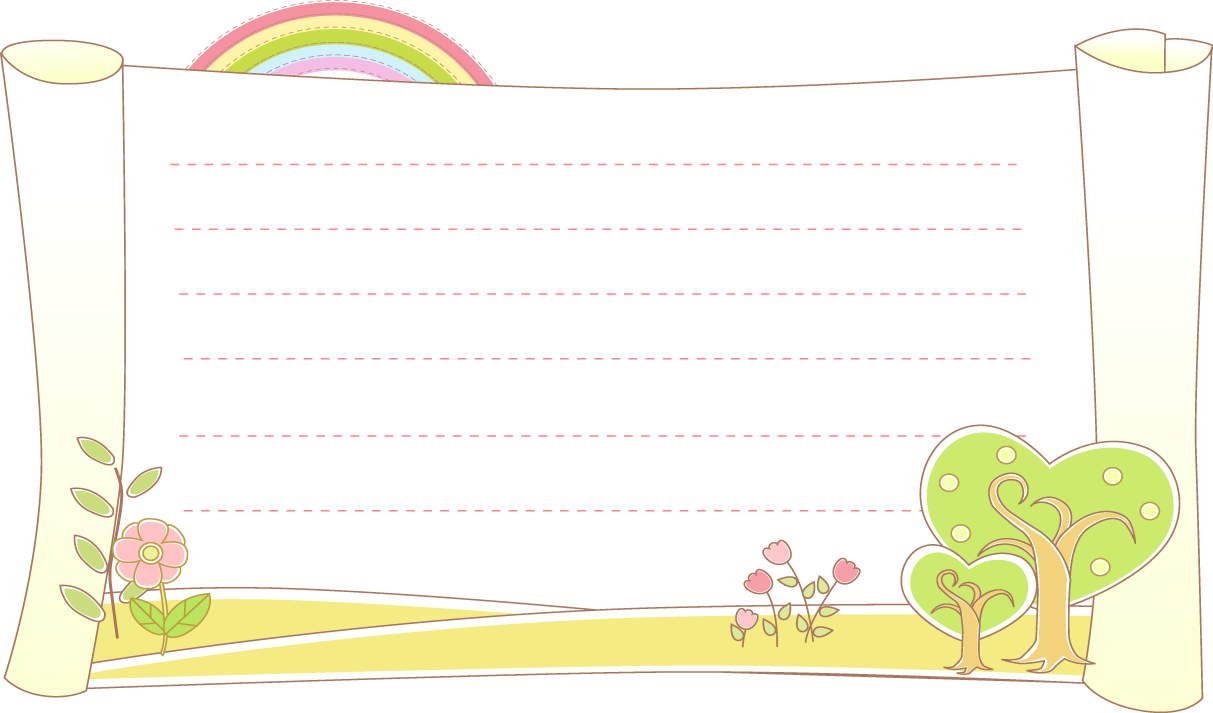 DẶN DÒ:
+ Hoàn thành bài vẽ tranh tĩnh vật ở nhà
+ Chuẩn bị bài mới: Bài 3: Tranh in hoa lá
+ Chuẩn bị: giấy, màu nước hoặc acrylic, hoa, lá khô, khuôn in tự tạo từ rau củ, nắp chai, tăm bông.
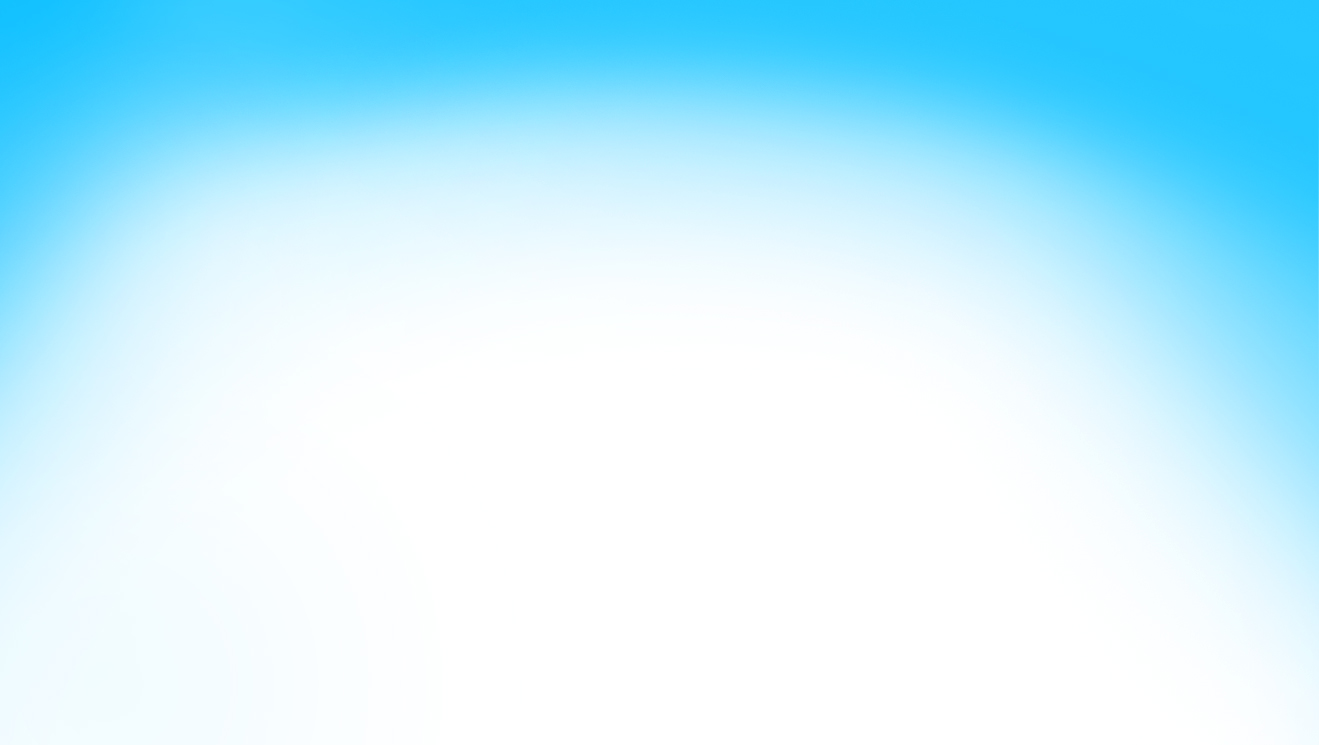 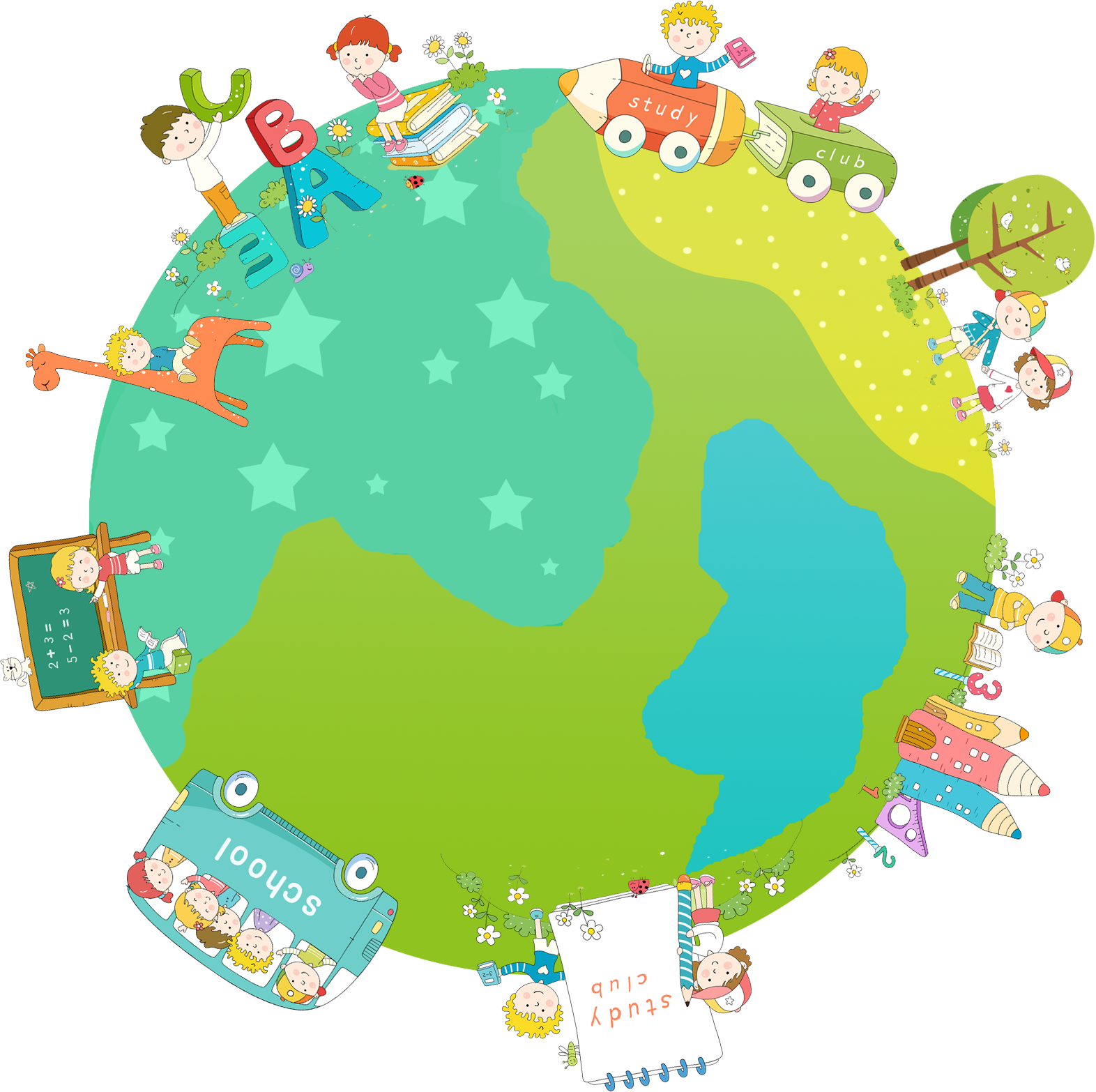 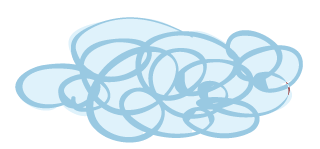 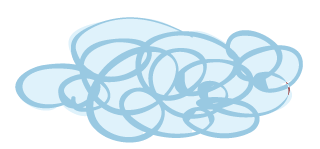 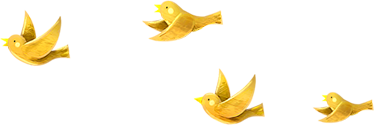 Tiết học đến đây là kết thúc
Cảm ơn các em đã tham dự tiết học- hẹn gặp lại các em ở tiết học sau nhé!